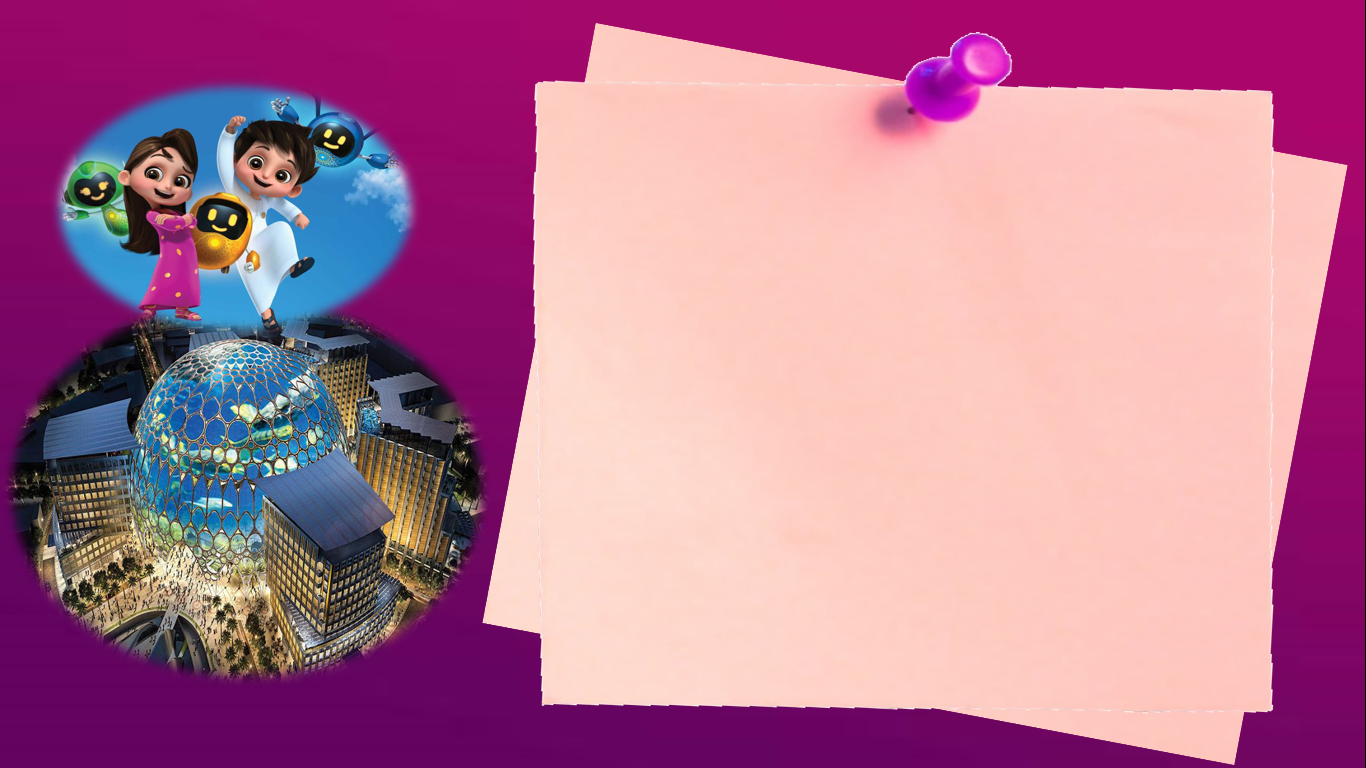 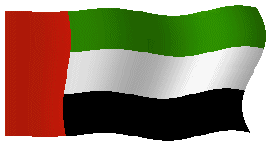 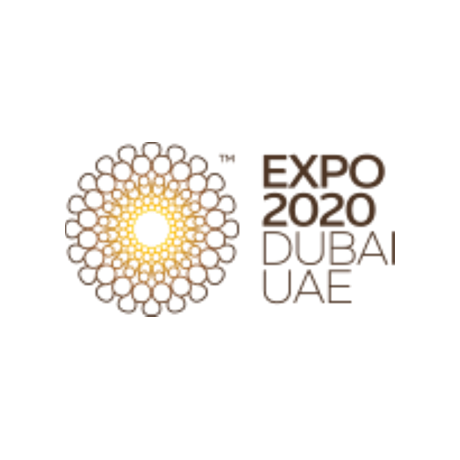 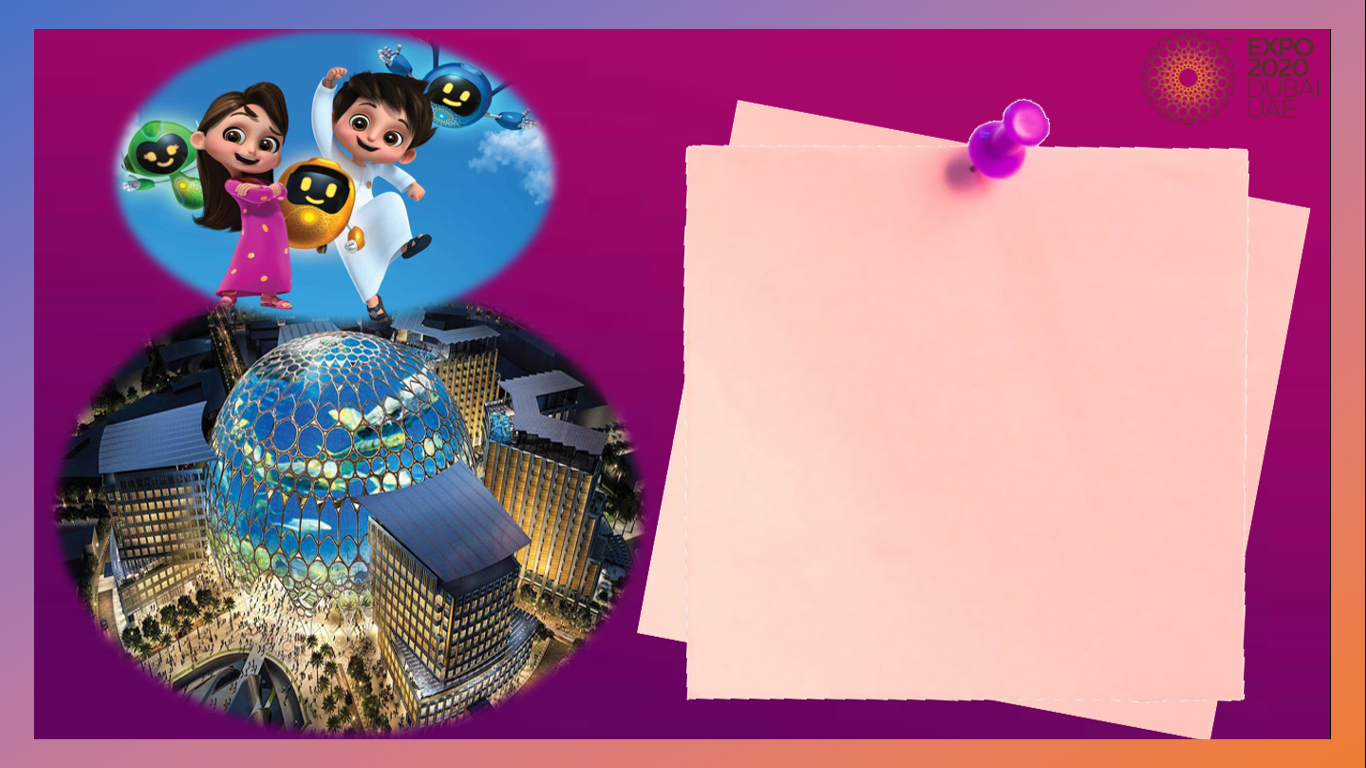 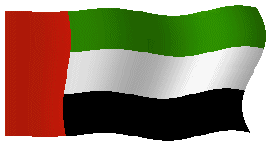 قوانين التعلم عن بعد
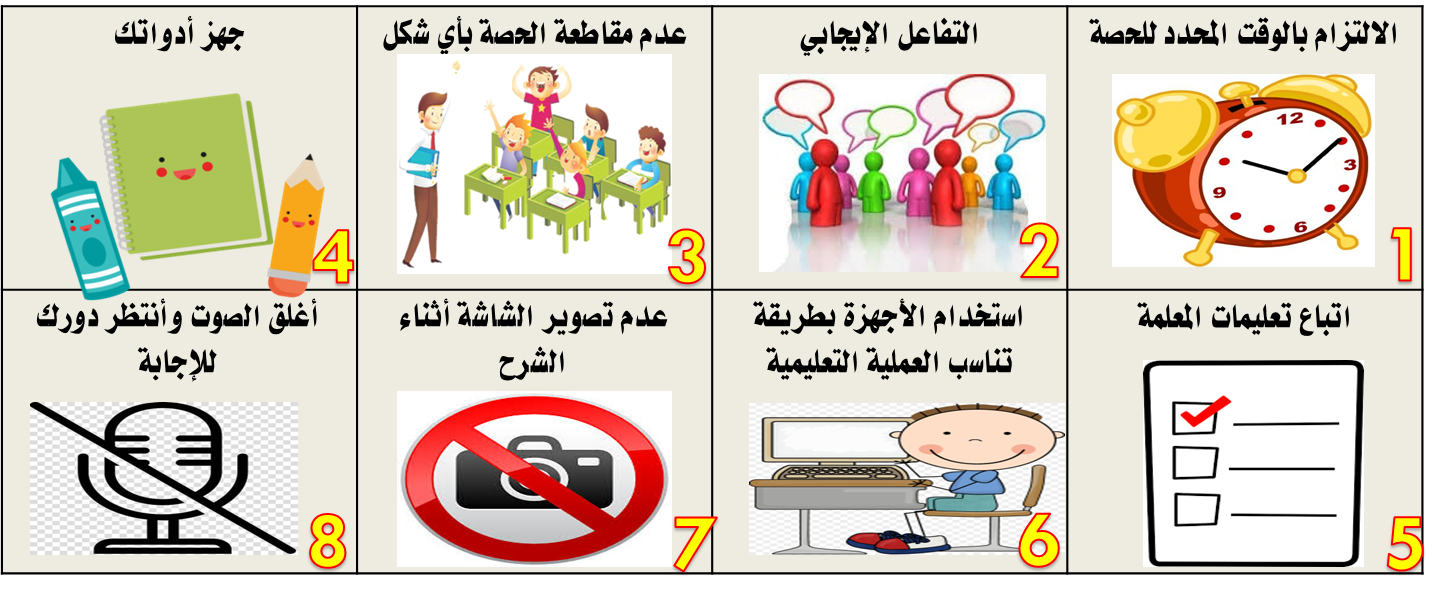 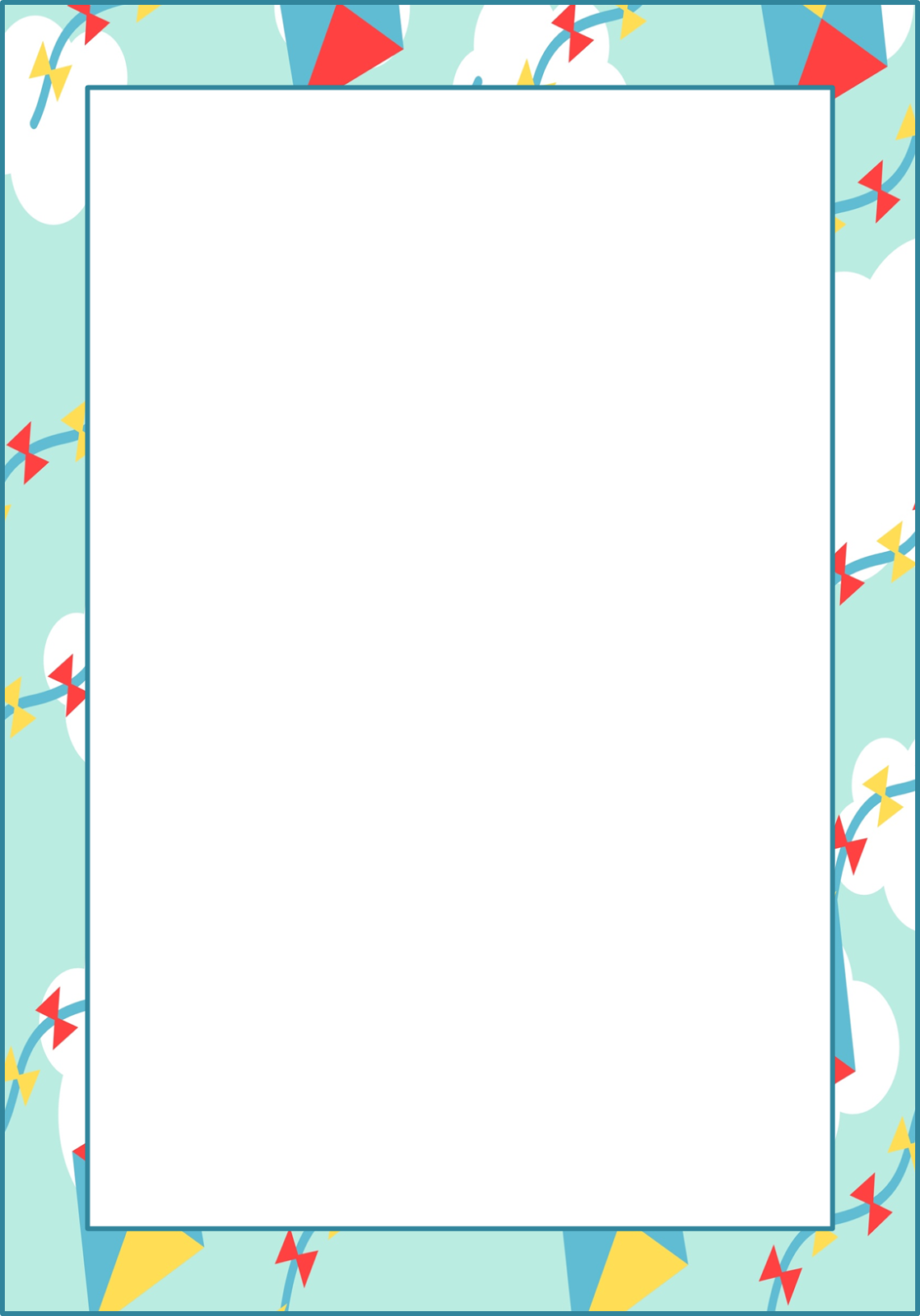 أقرأ الكلمات التالية و أحدد الكلمات التي تنتهي بتنوين ضم ، و أدونها في كراس اللغة العربية: 

العلمٌ ، صديقاً ، الشباكٌ ، كوبٍ
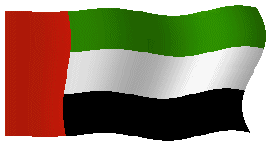 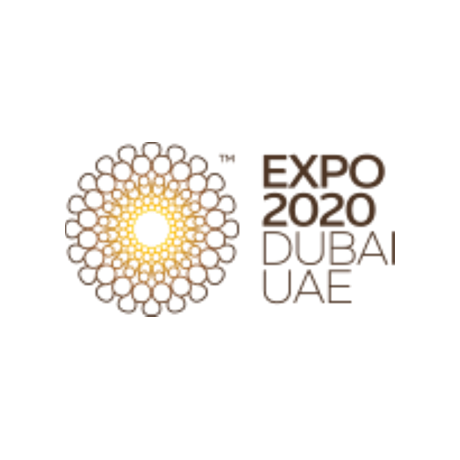 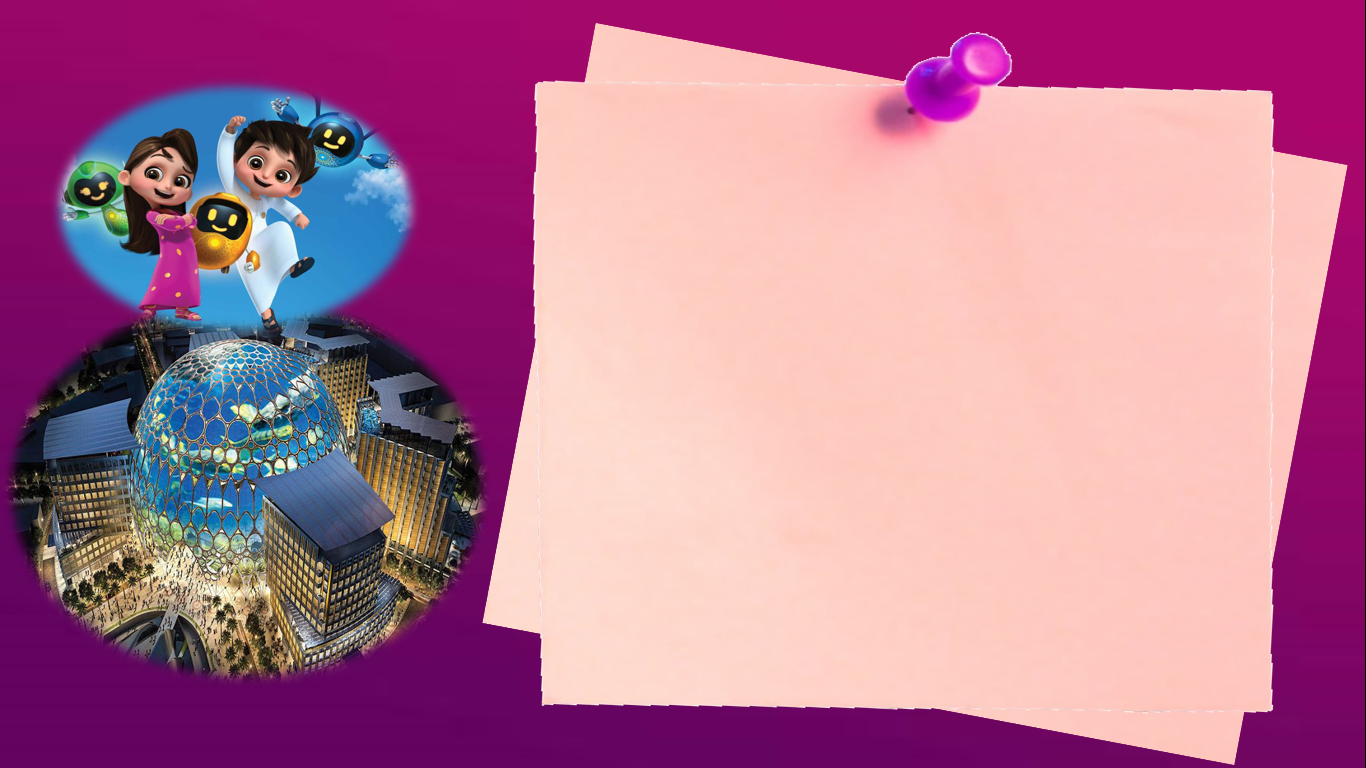 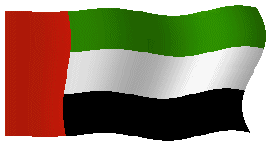 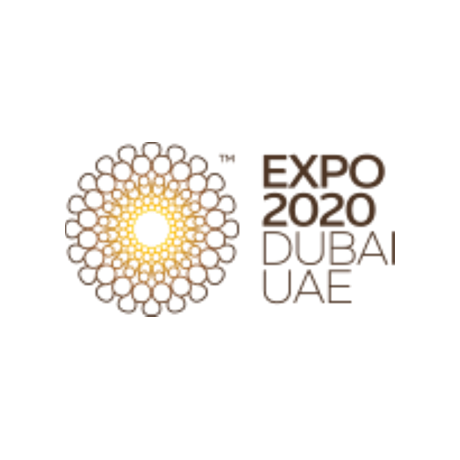 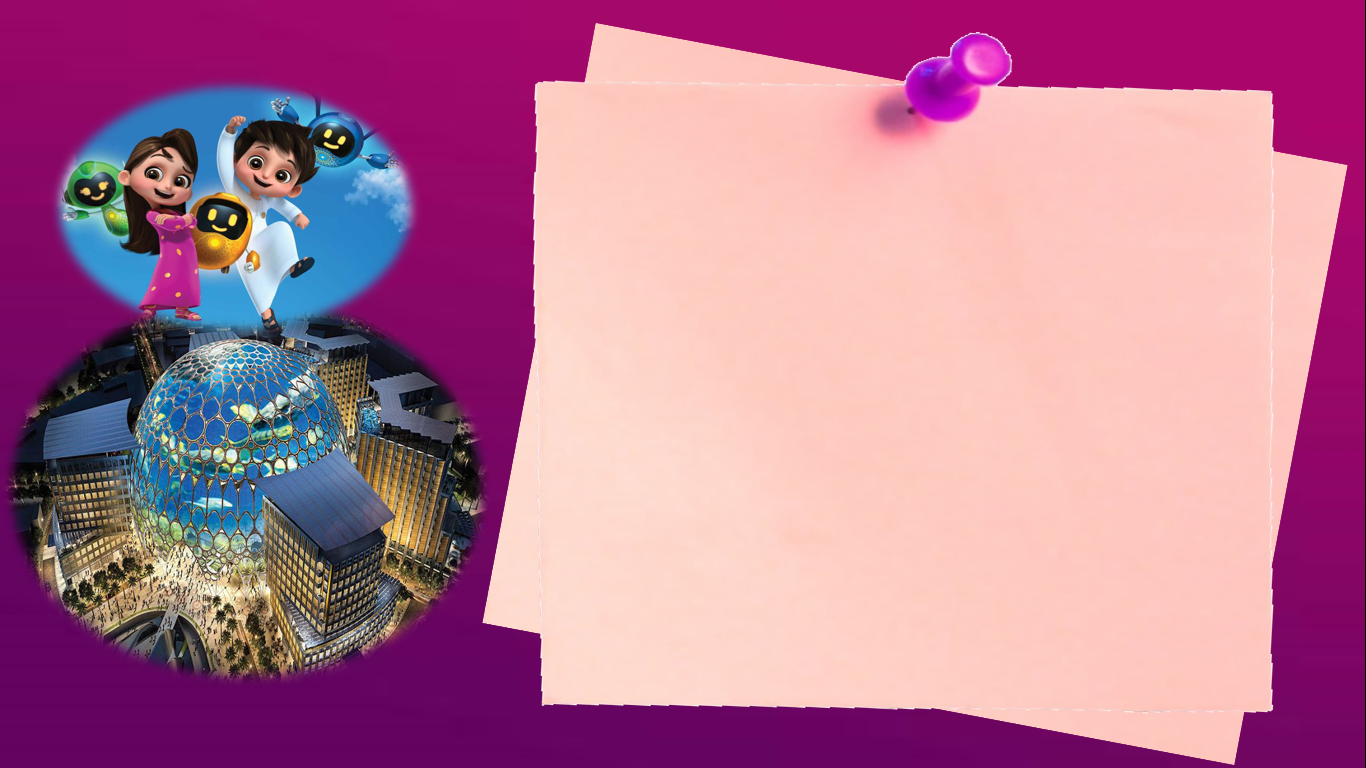 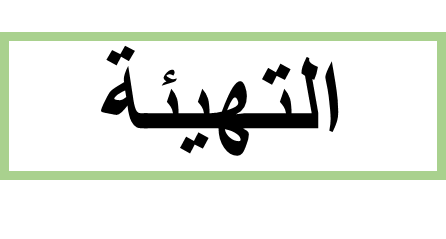 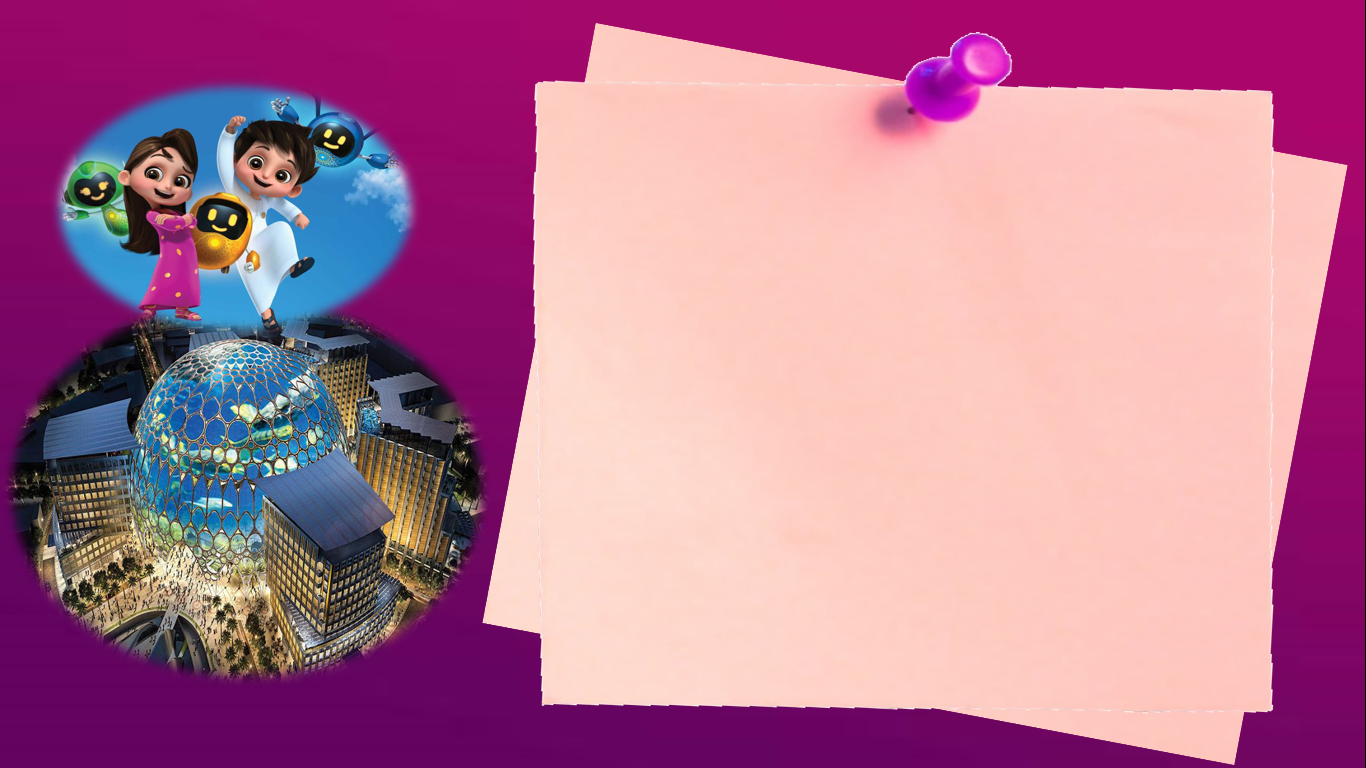 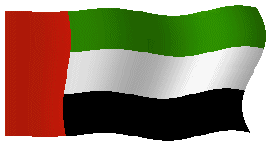 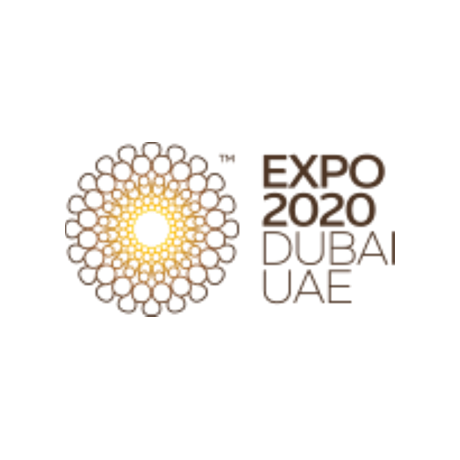 التقويم القبلي
جملة اسمية
التفاحُ الأحمر مفيدٌ للجهاز العصبي
الخبر
مبتدأ
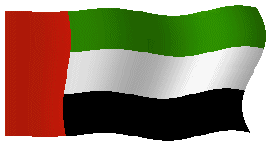 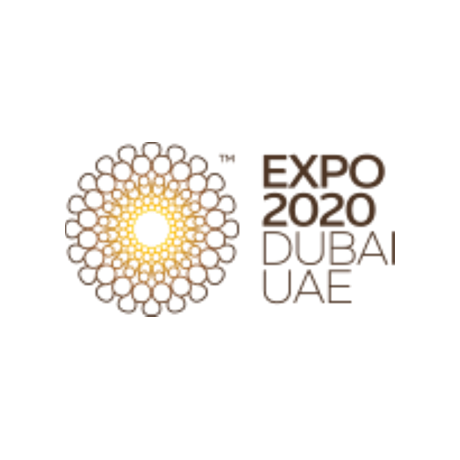 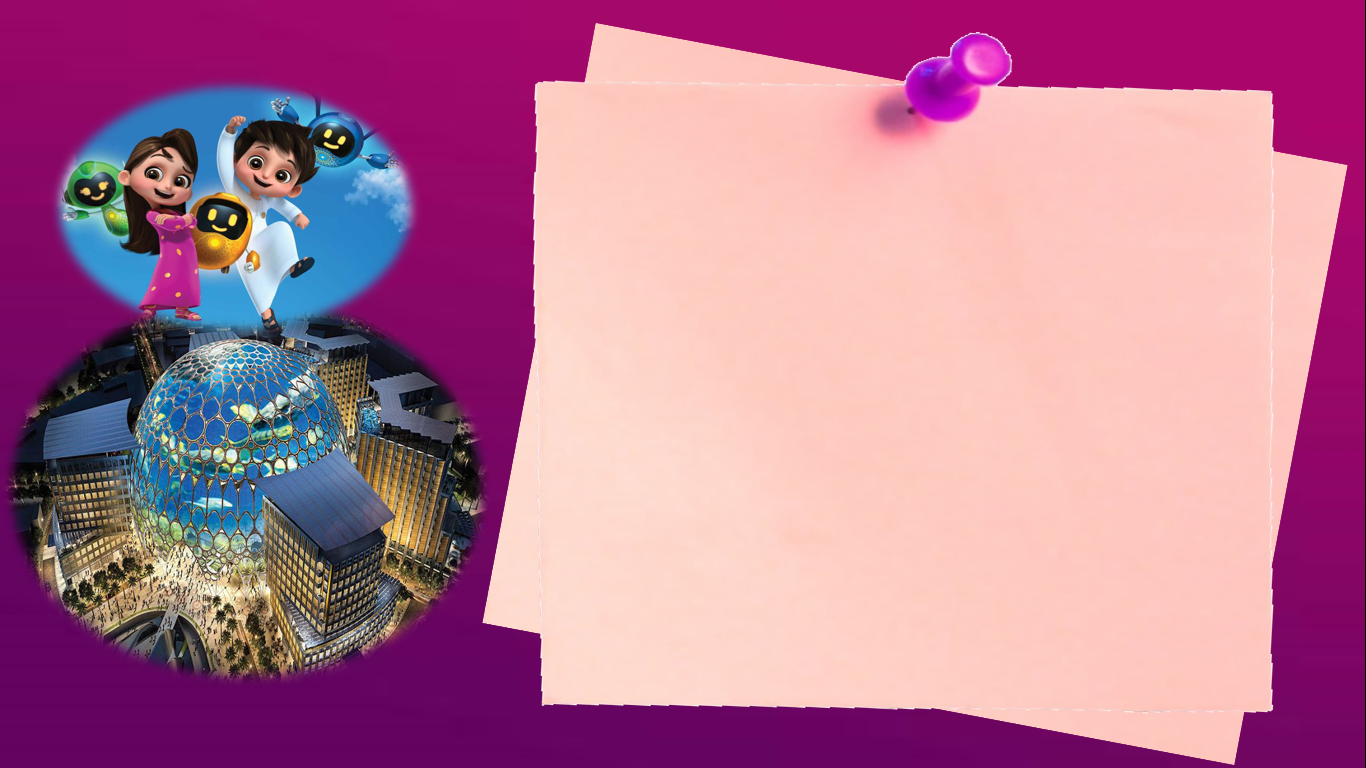 عنوان الدرس
أنواع الخبر في الجملة الاسمية
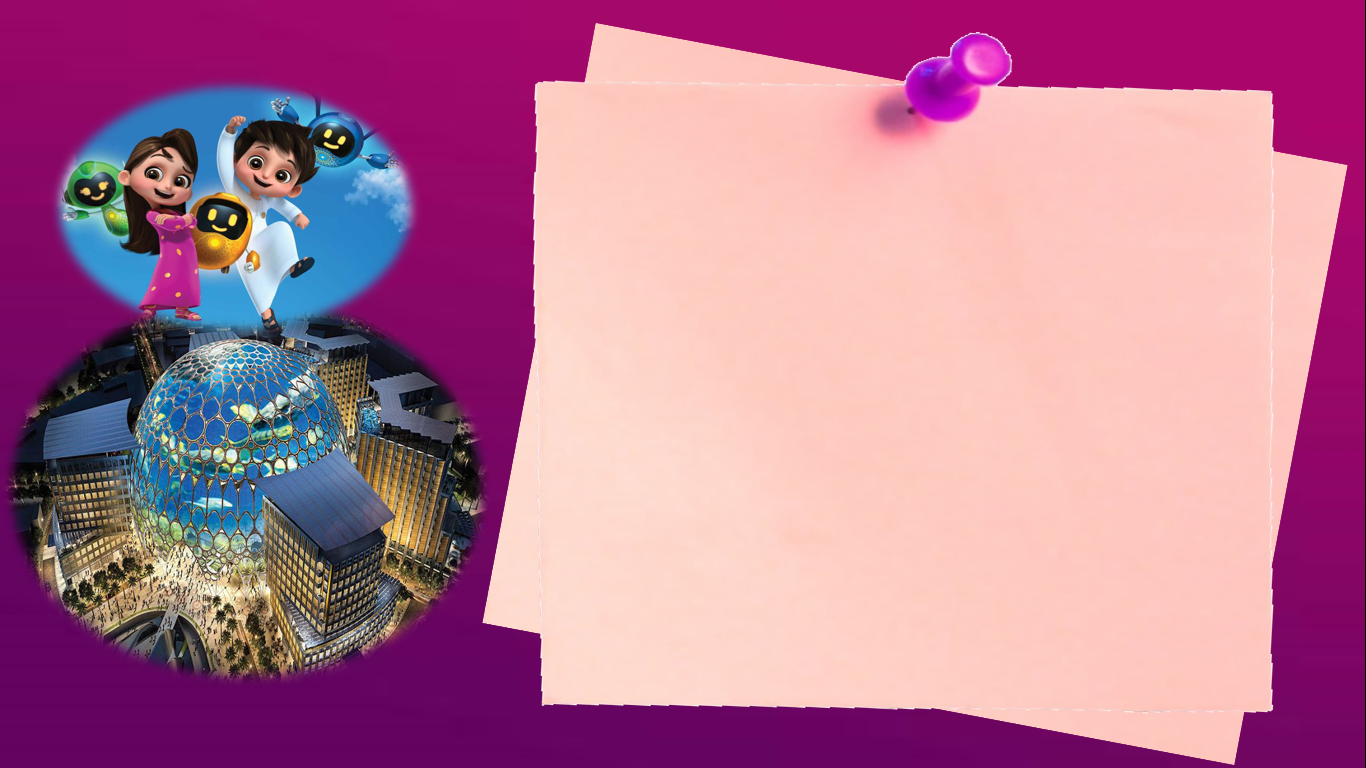 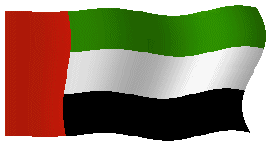 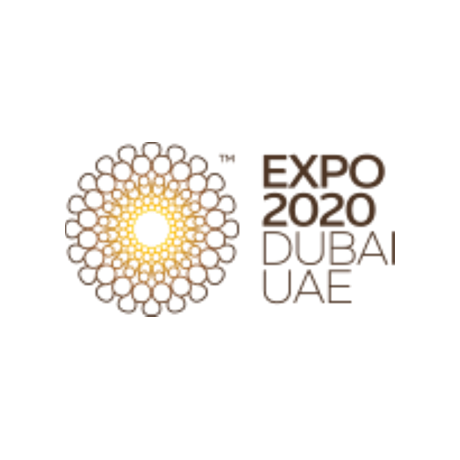 نواتج التعلم
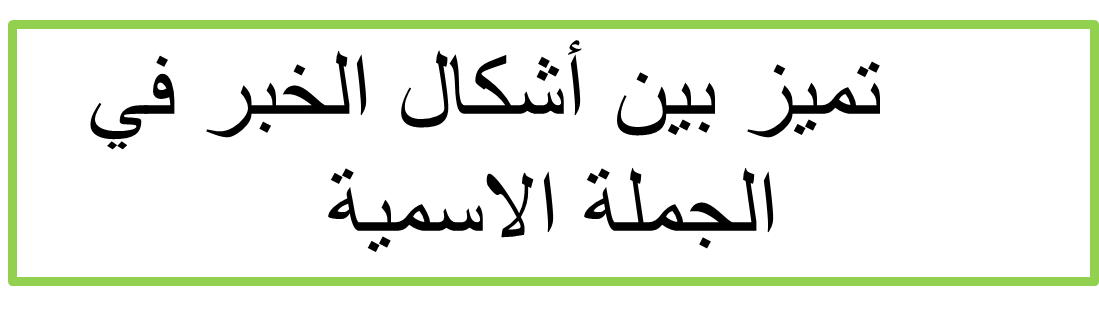 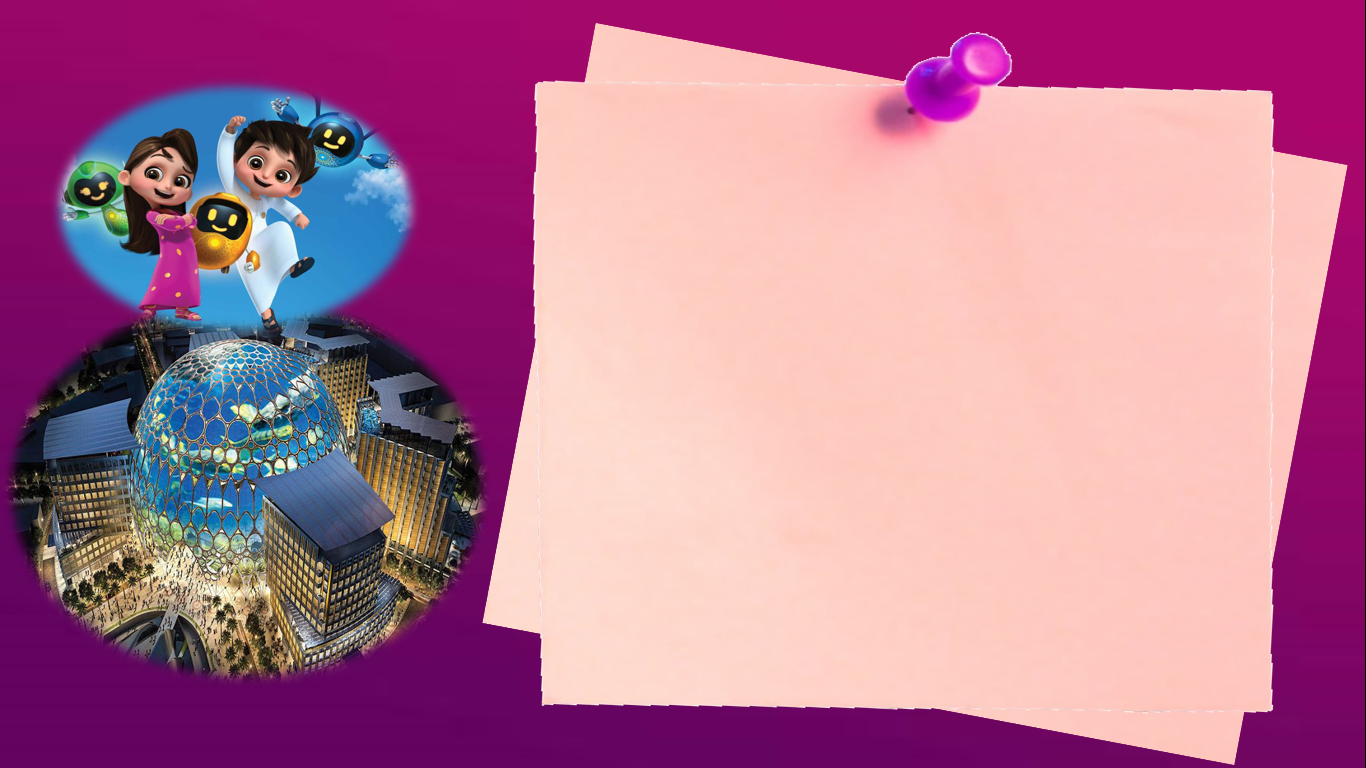 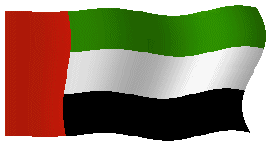 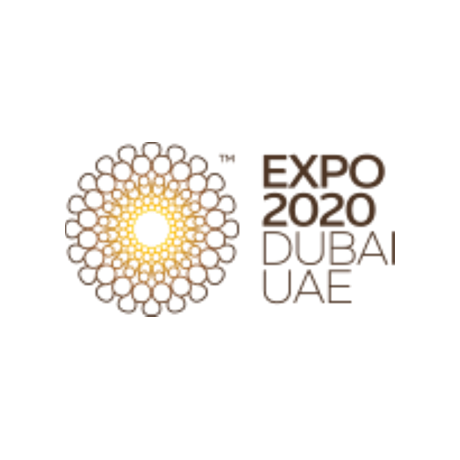 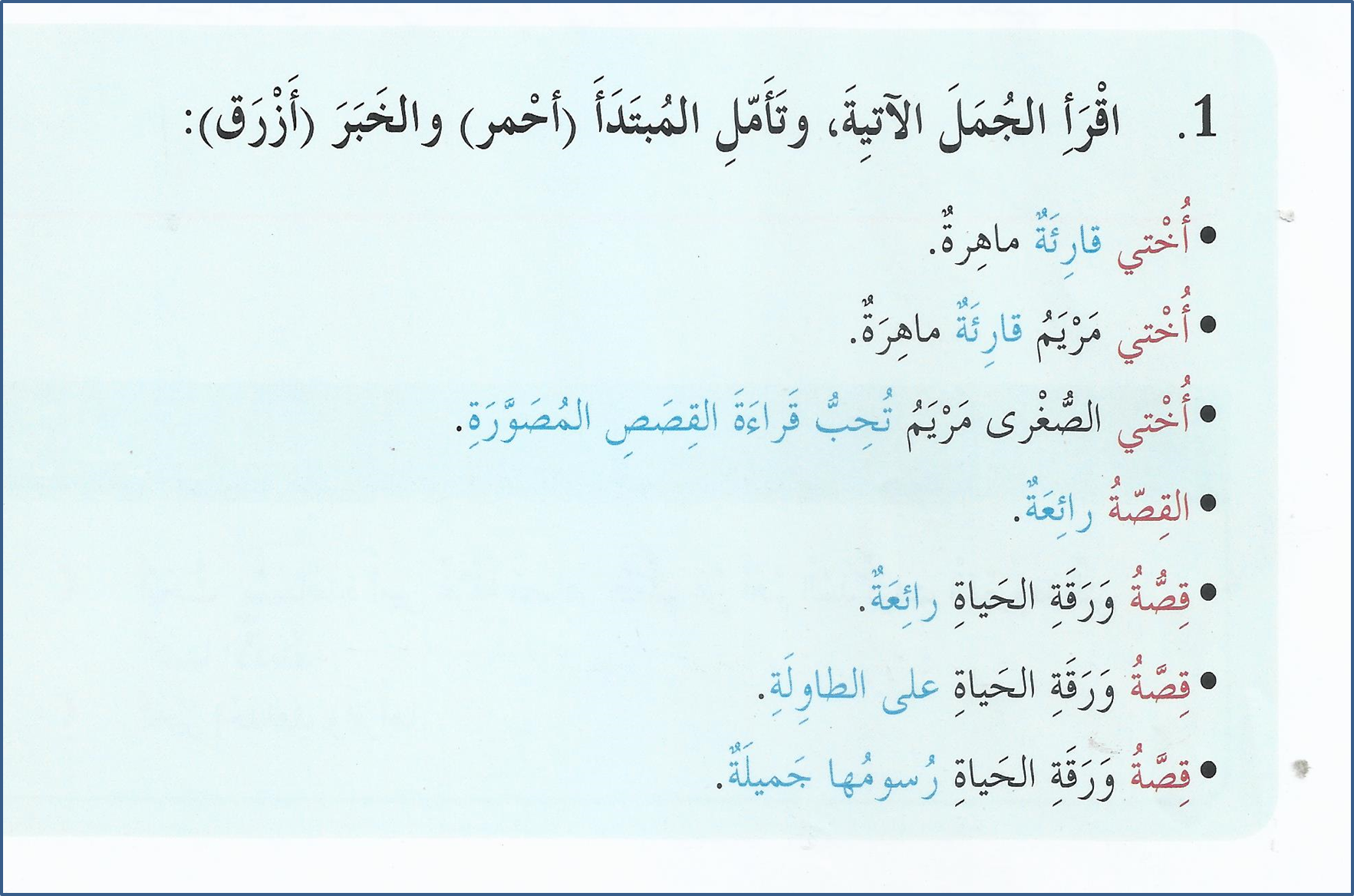 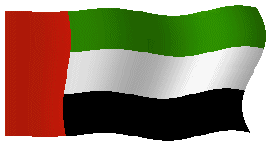 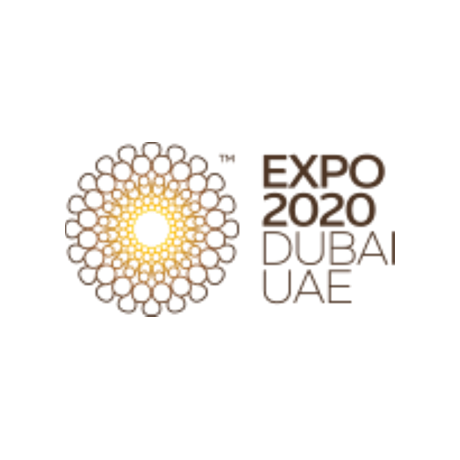 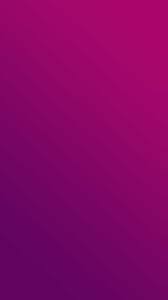 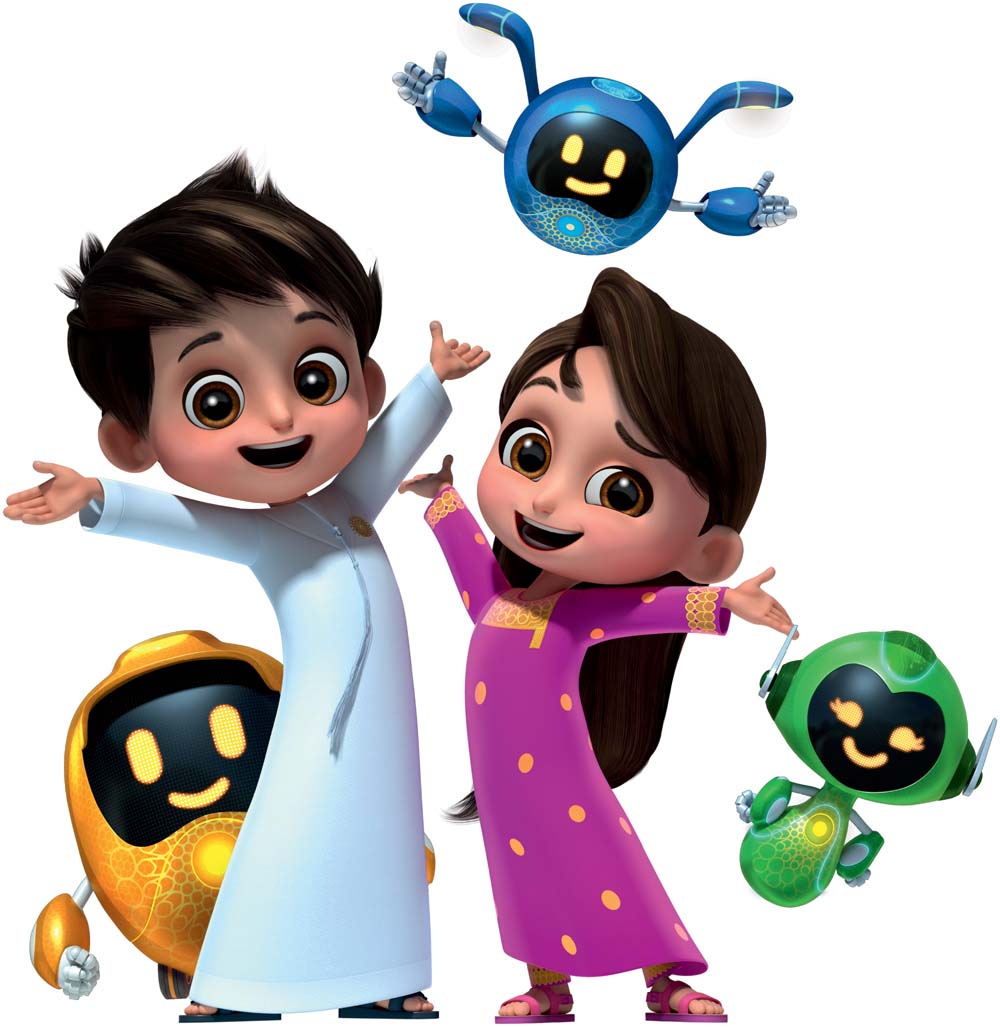 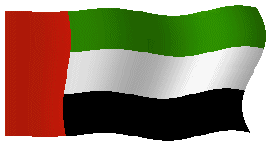 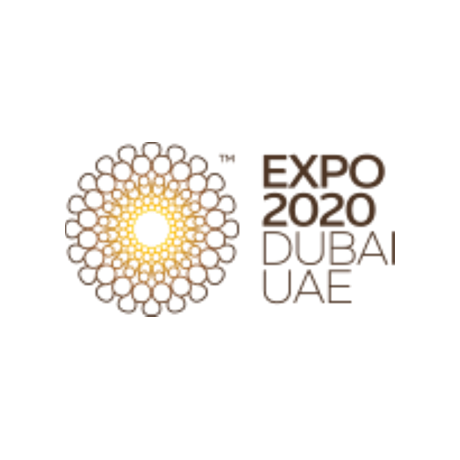 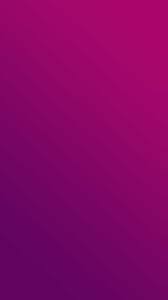 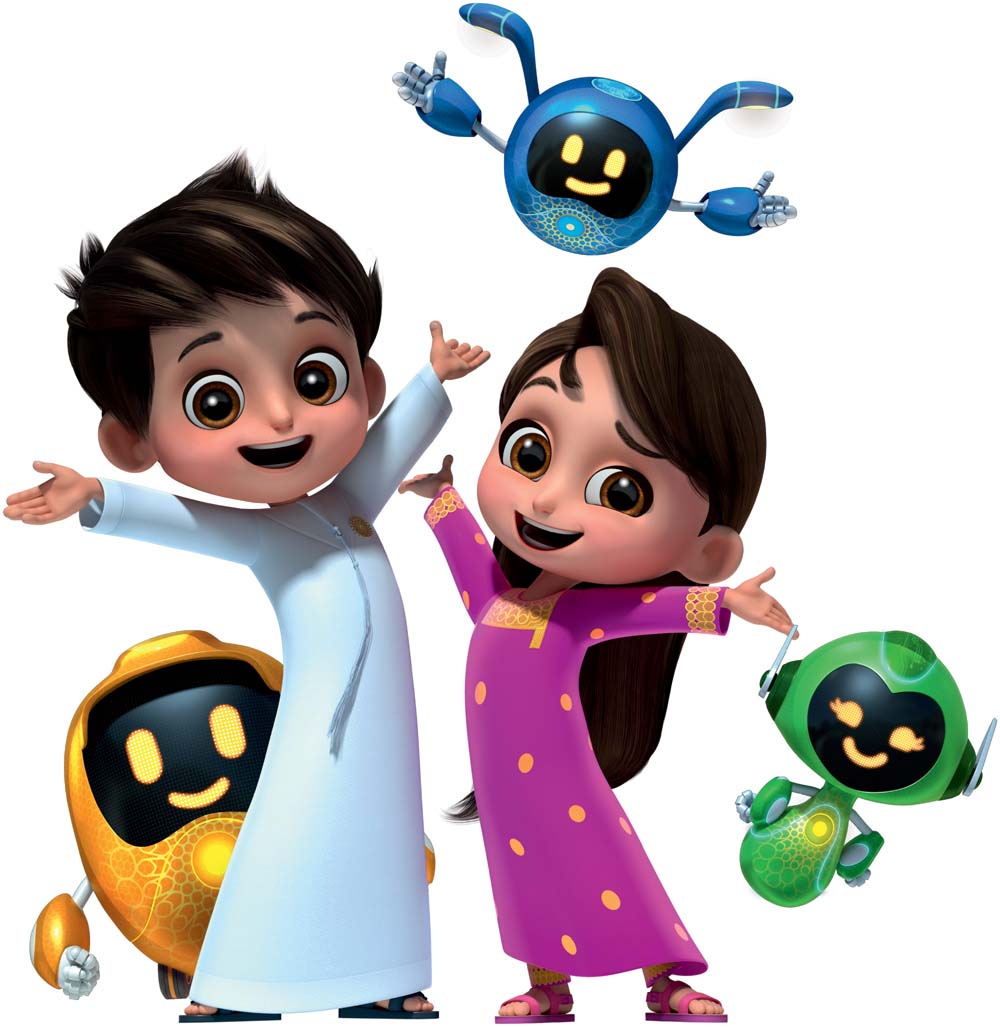 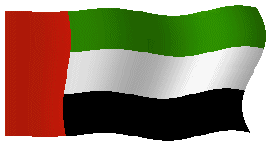 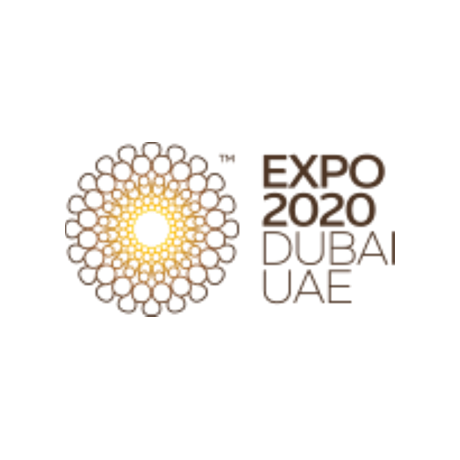 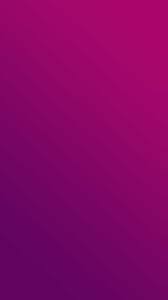 المفرد
النوع الأول
الصلاةُ نورٌ
الطالبان مجتهدان
المعلمون مخلصون
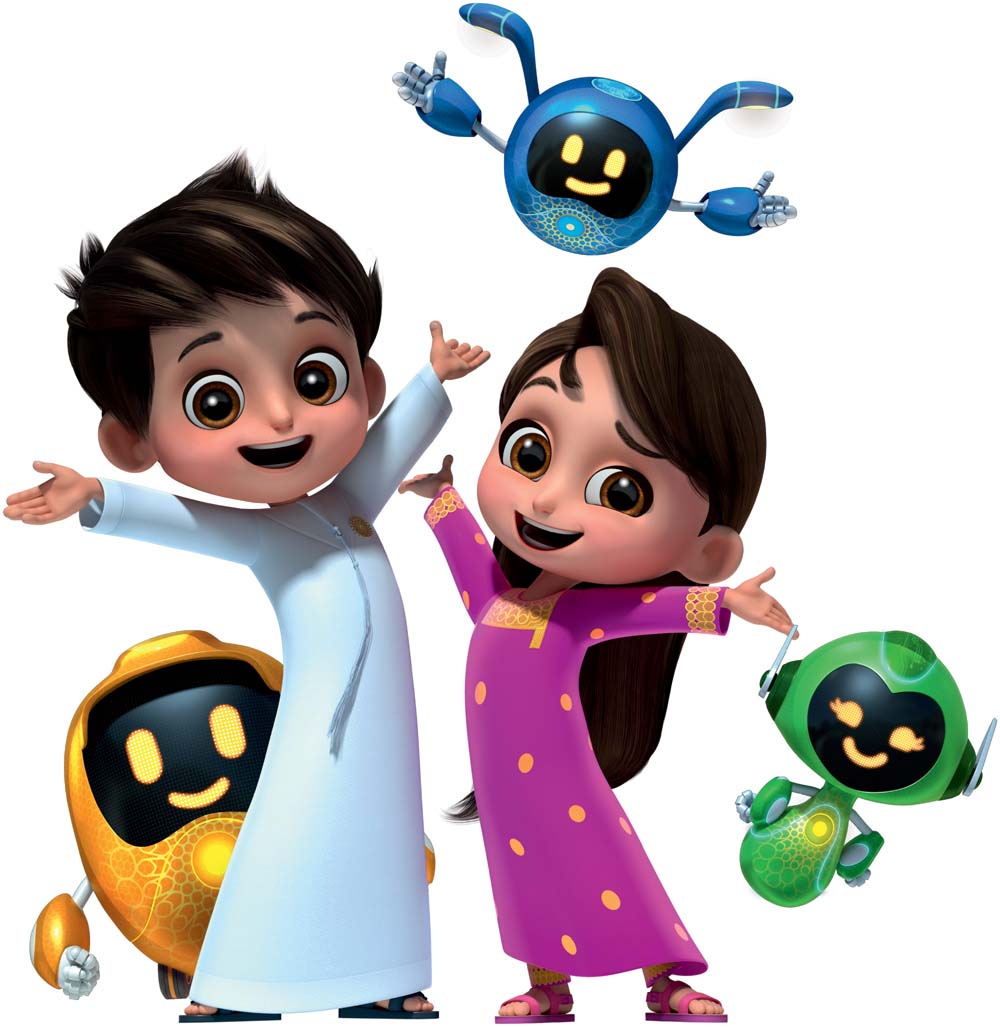 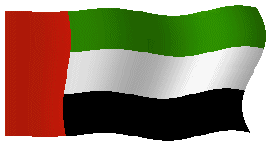 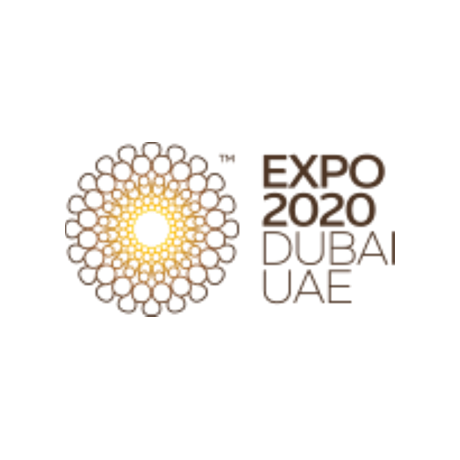 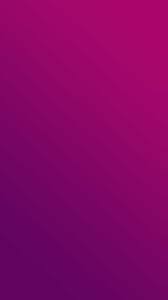 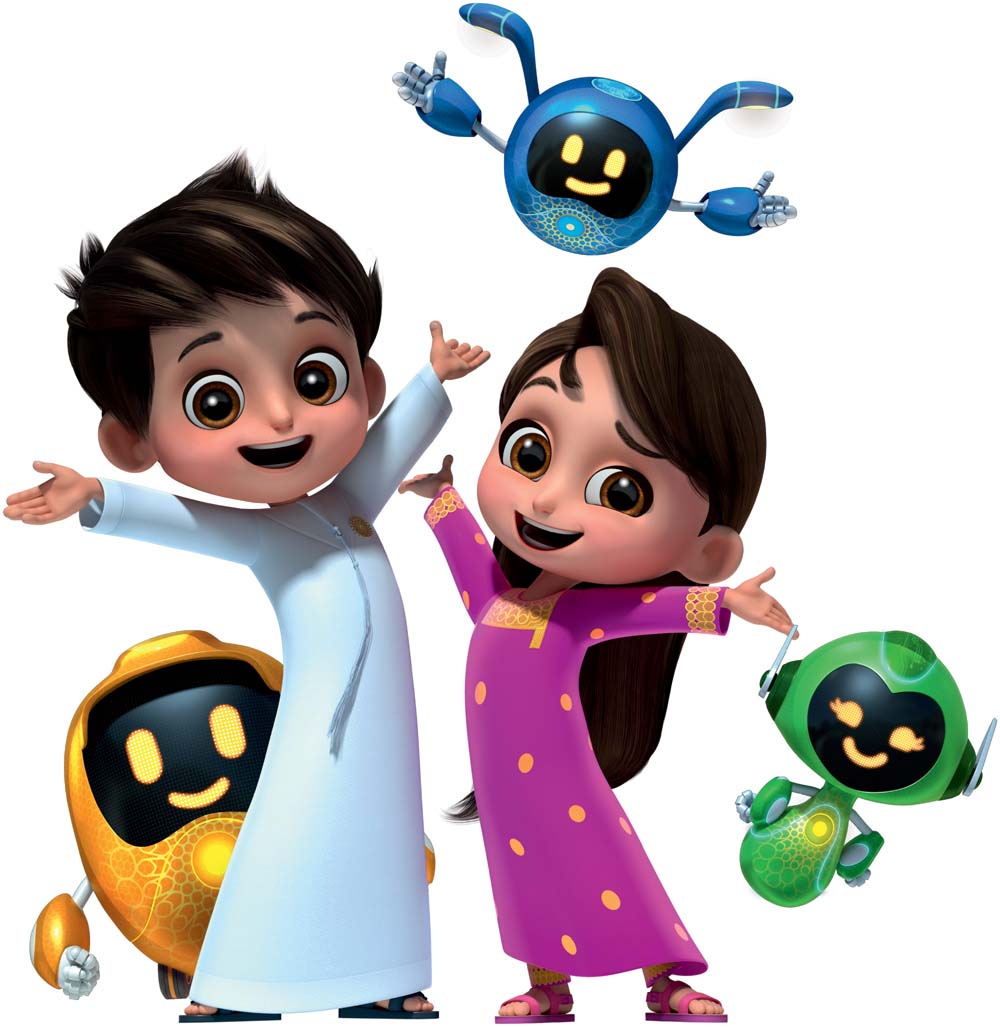 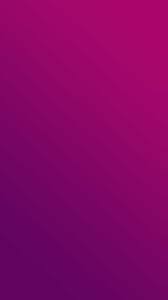 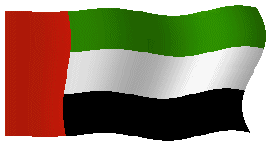 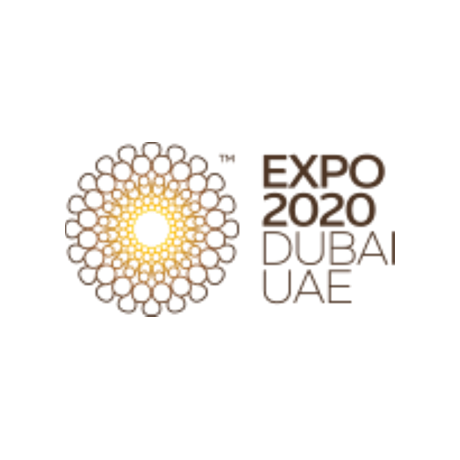 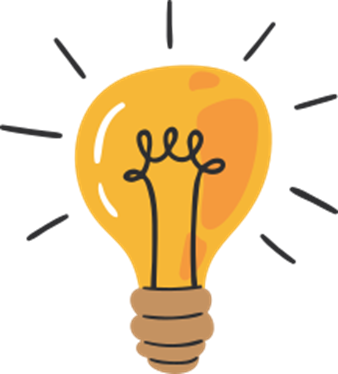 جملة اسمية
النوع الثاني
ومضة
تتكون من كلمتين
بها ضمير يعود على المبتدأ
الإمارات شعبها طيب
المسلم صلاته خاشعة
الفتاة خلقها جميل
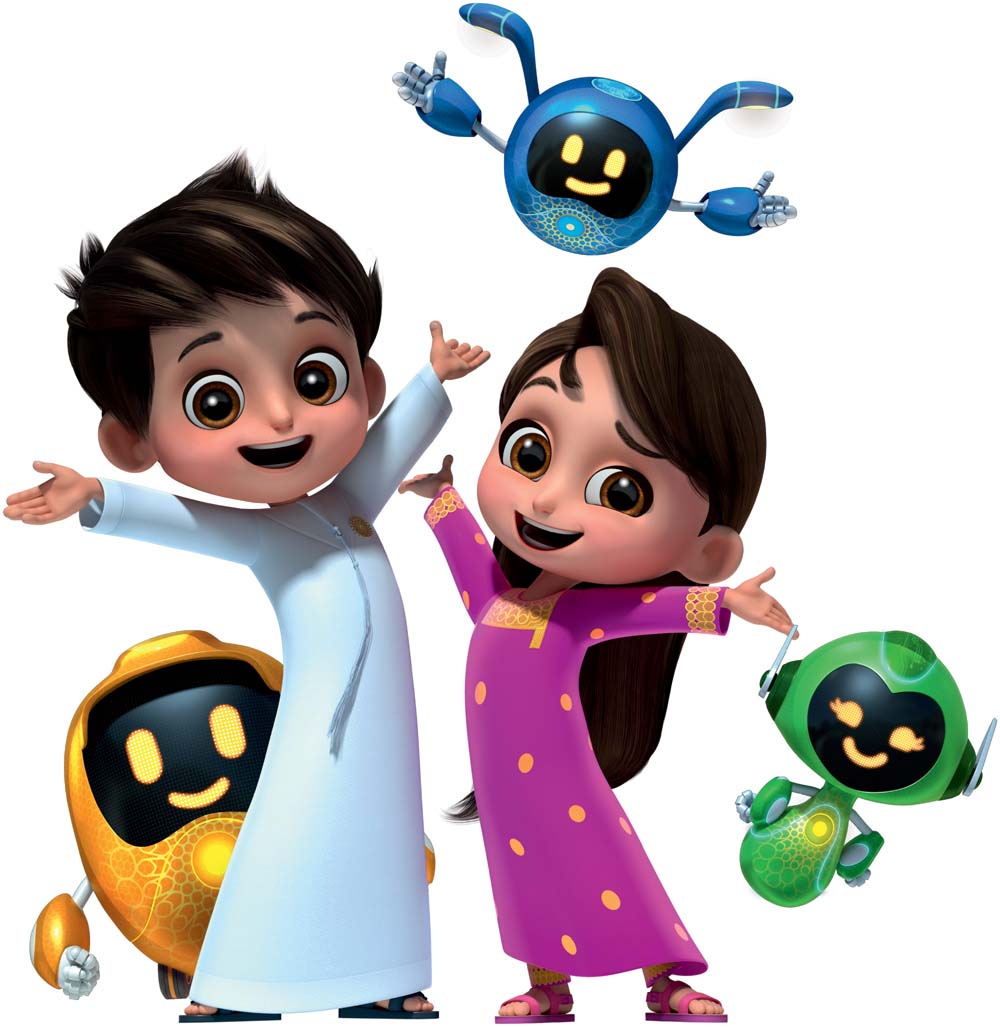 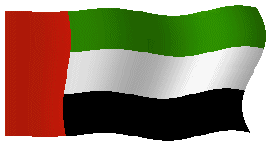 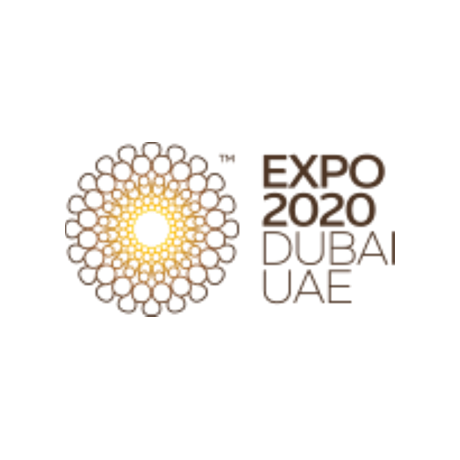 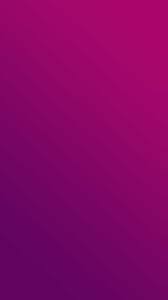 جملة فعلية
النوع الثالث
الرسام يرسم لوحة
المعلم يشرح الدرس
الطالب يذاكر دروسه
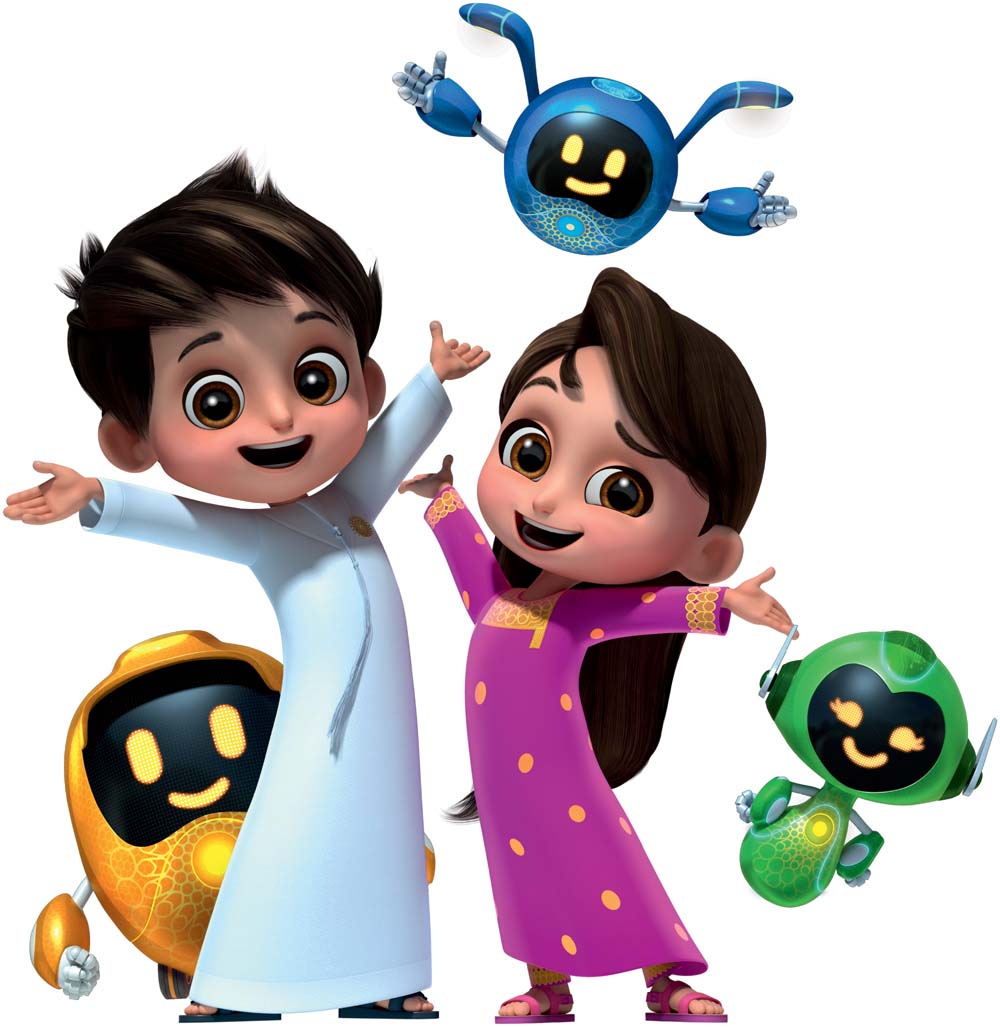 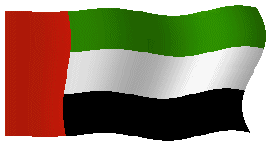 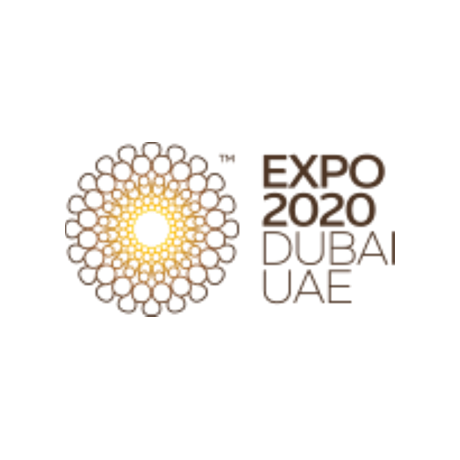 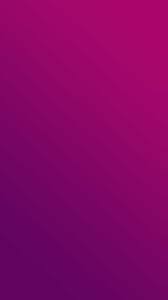 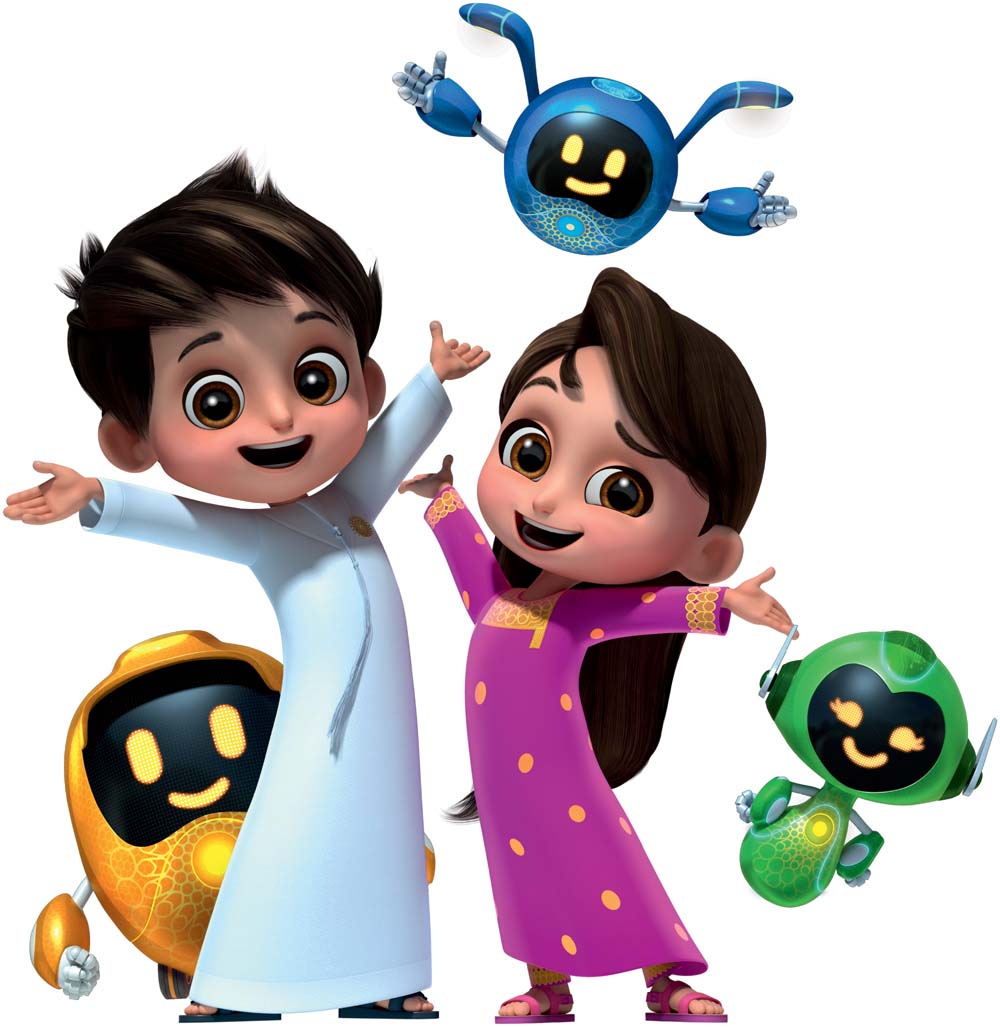 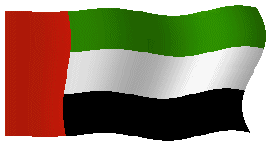 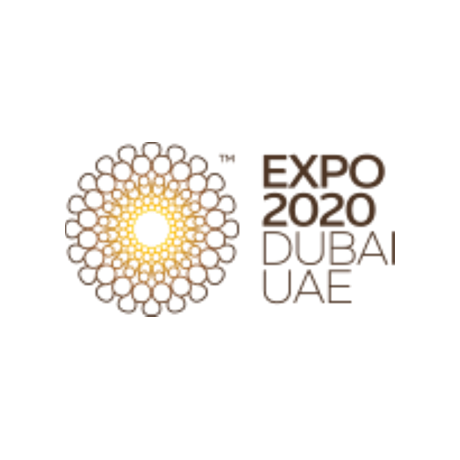 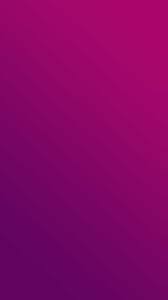 شبه جملة
النوع الرابع
ظرف.
جار ومجرور
المعلم في الفصل.
العصفور فوق الشجرة.
الفلاح بين الأغصان.
الفتاة كالقمر.
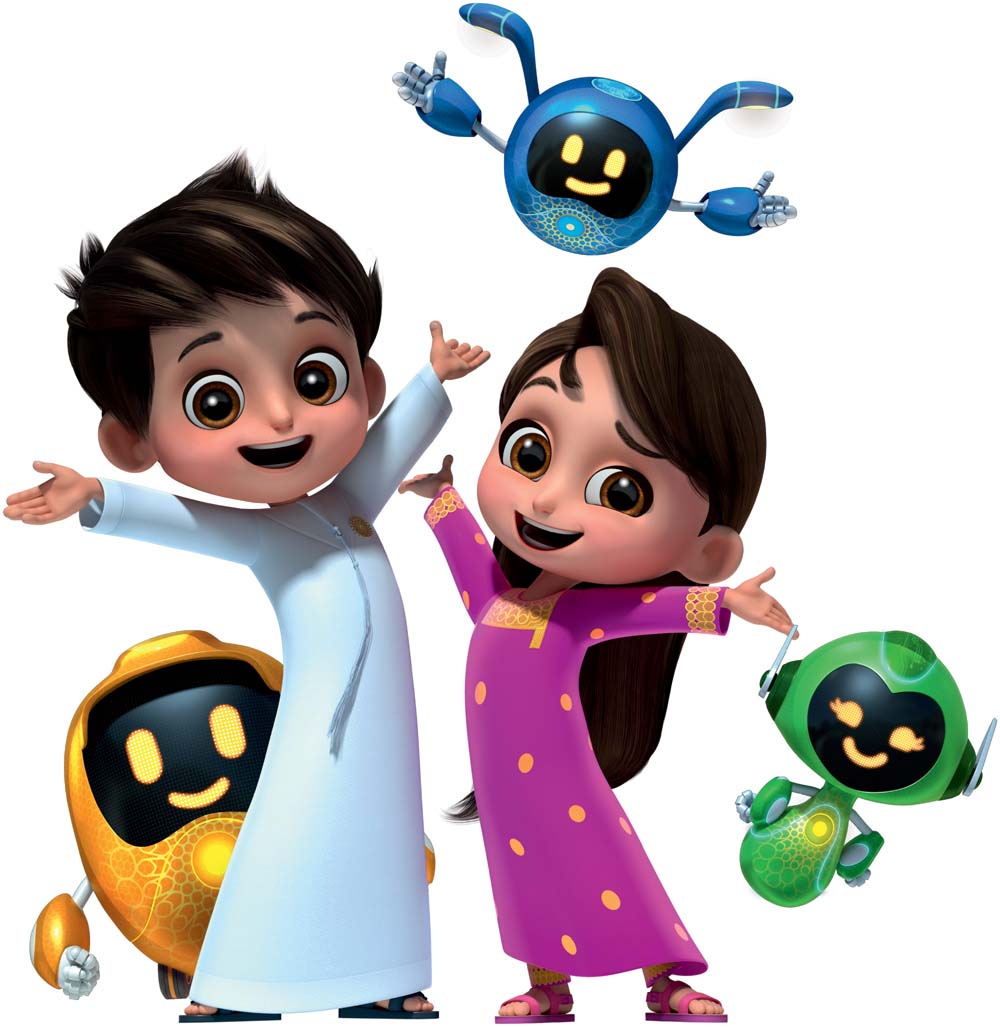 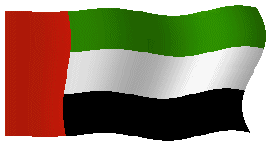 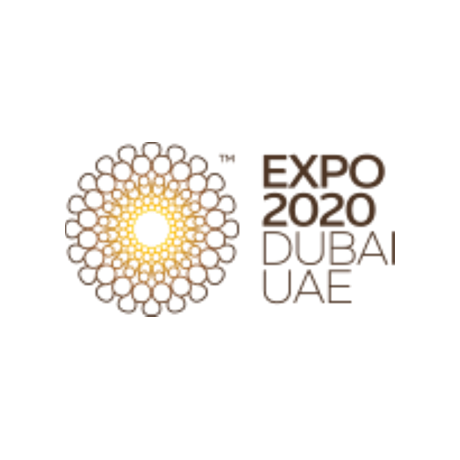 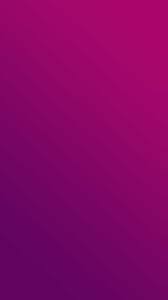 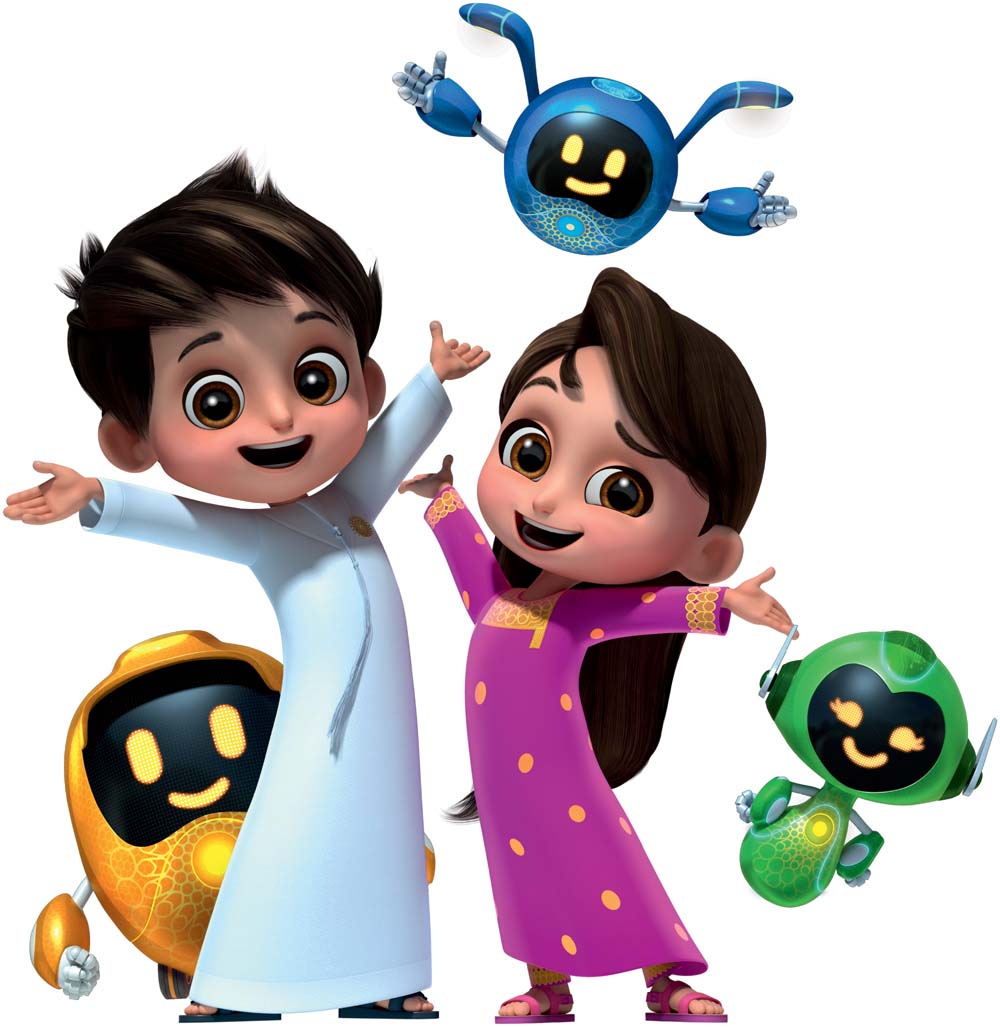 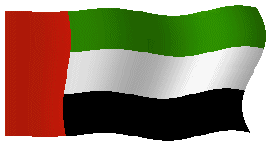 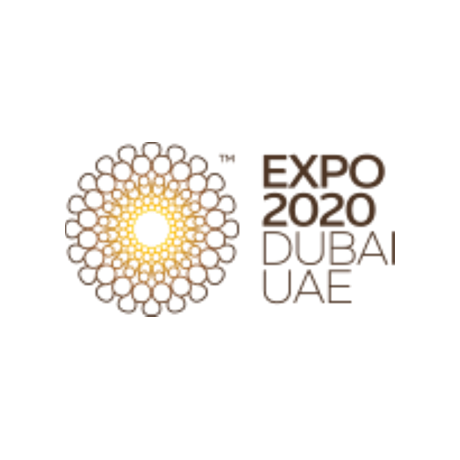 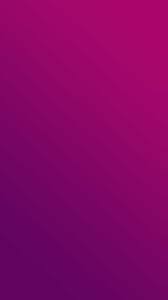 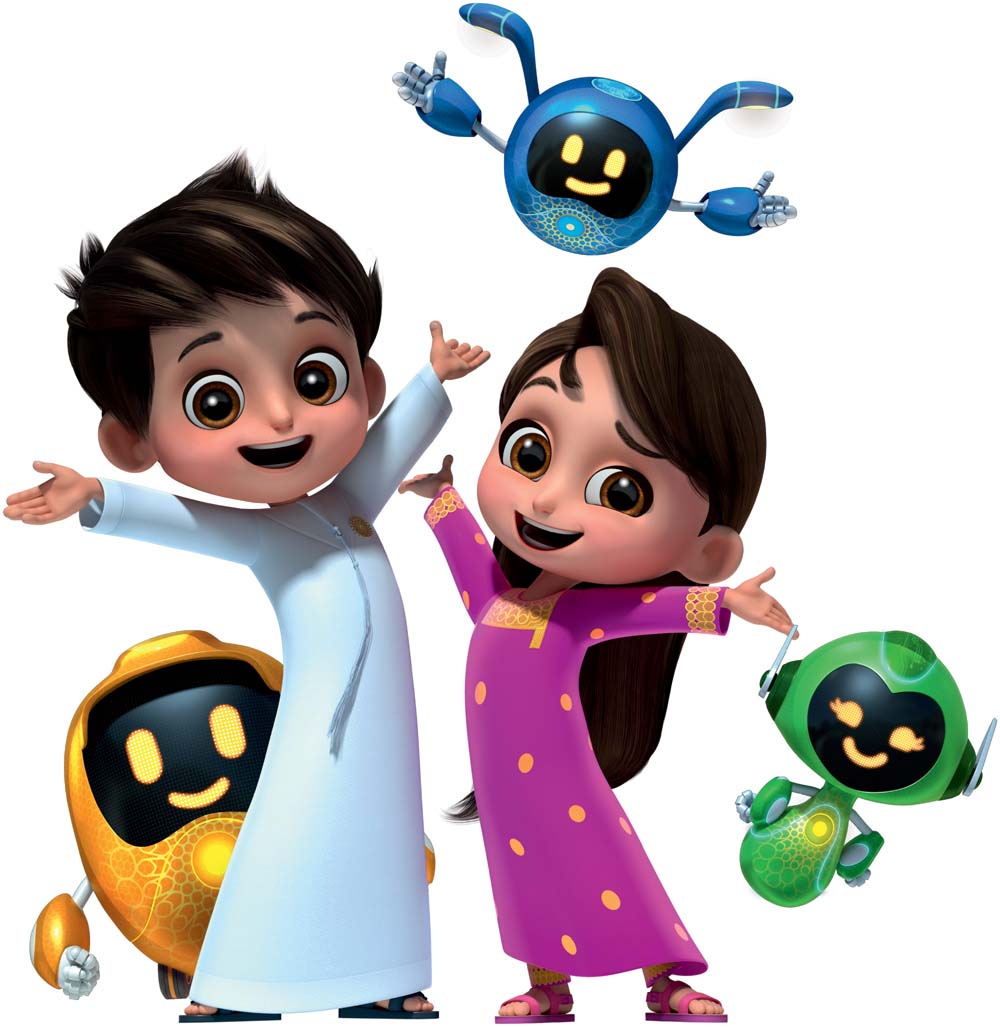 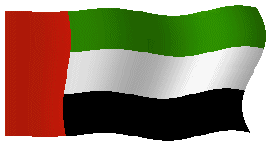 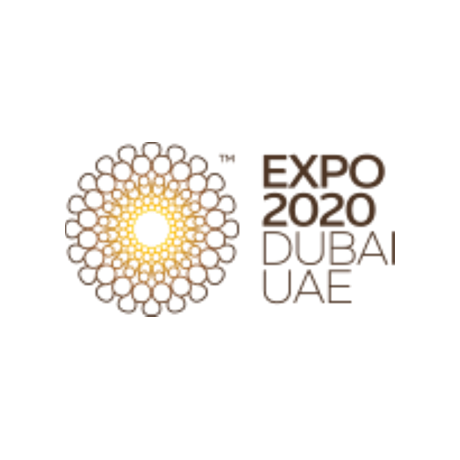 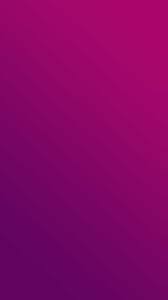 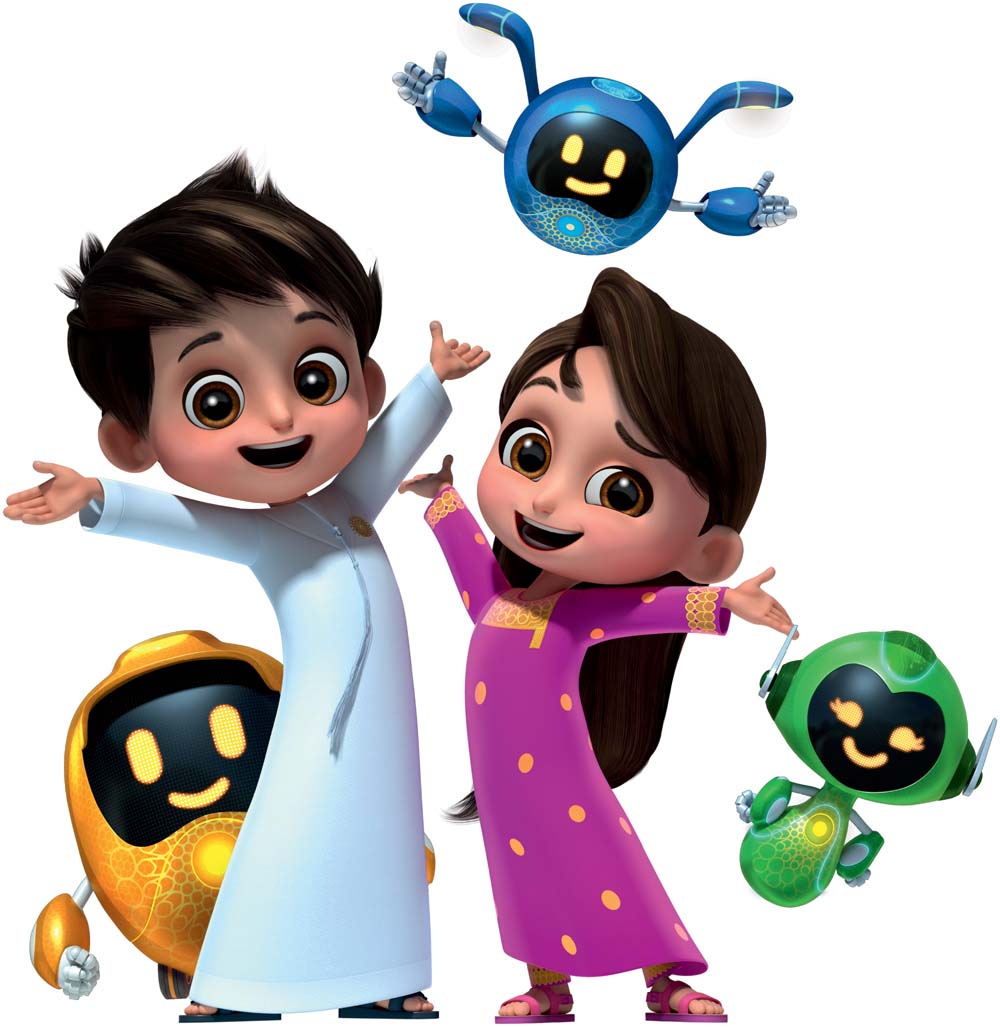 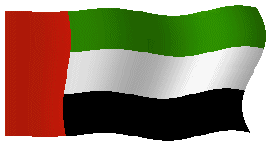 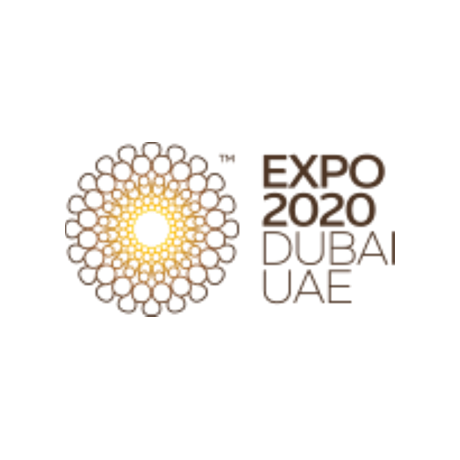 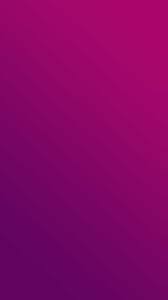 سؤال تحدي
حددي نوع الخبر :
العلم أساس التقدم
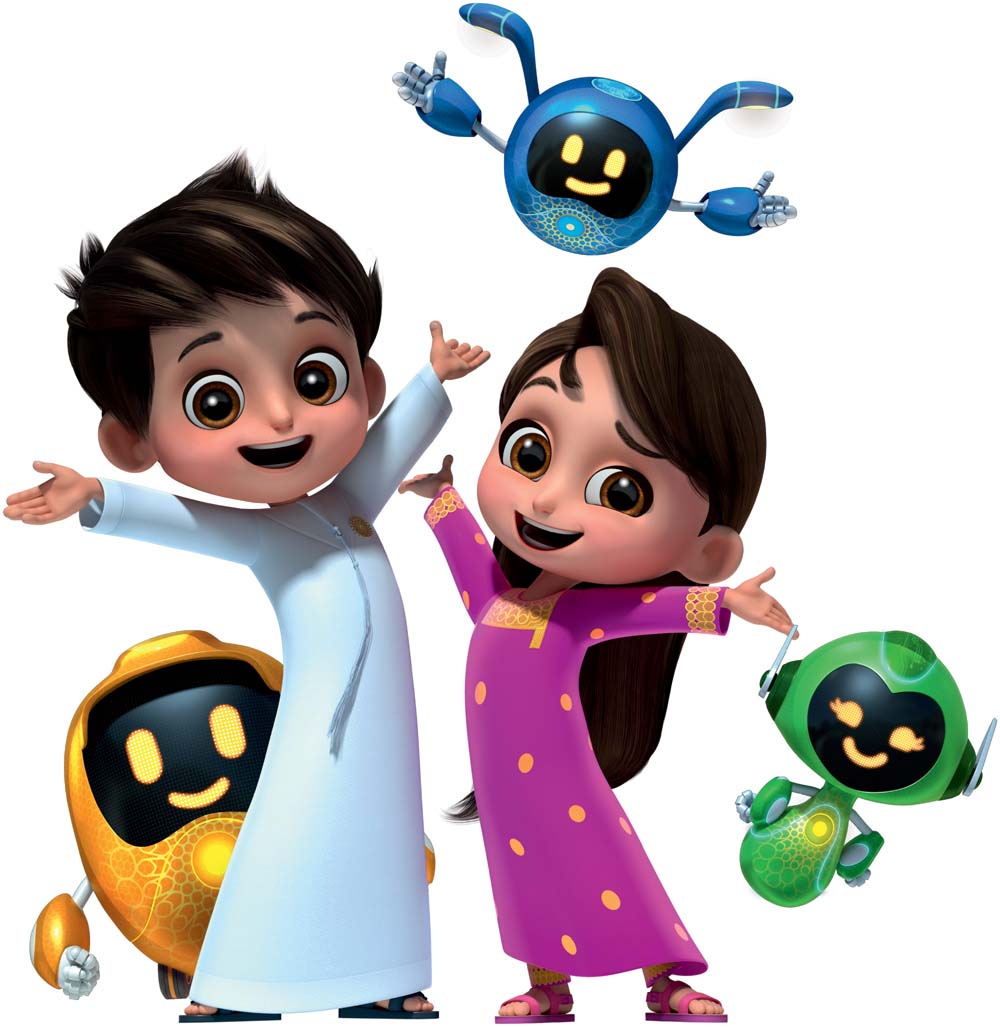 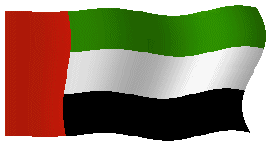 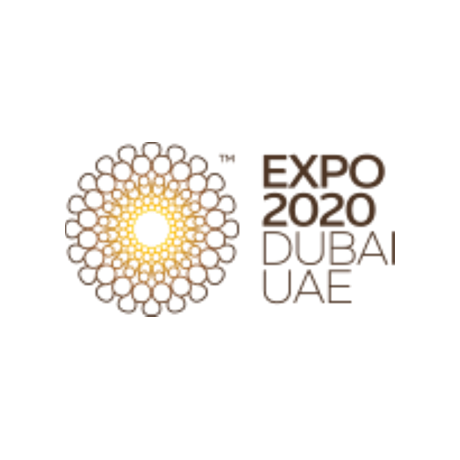 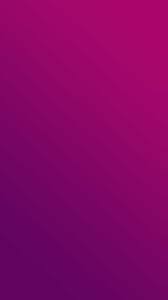 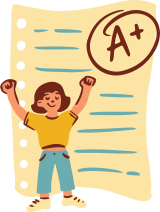 تقييم ناتج التعلم:
https://wordwall.net/ar/resource/4521549
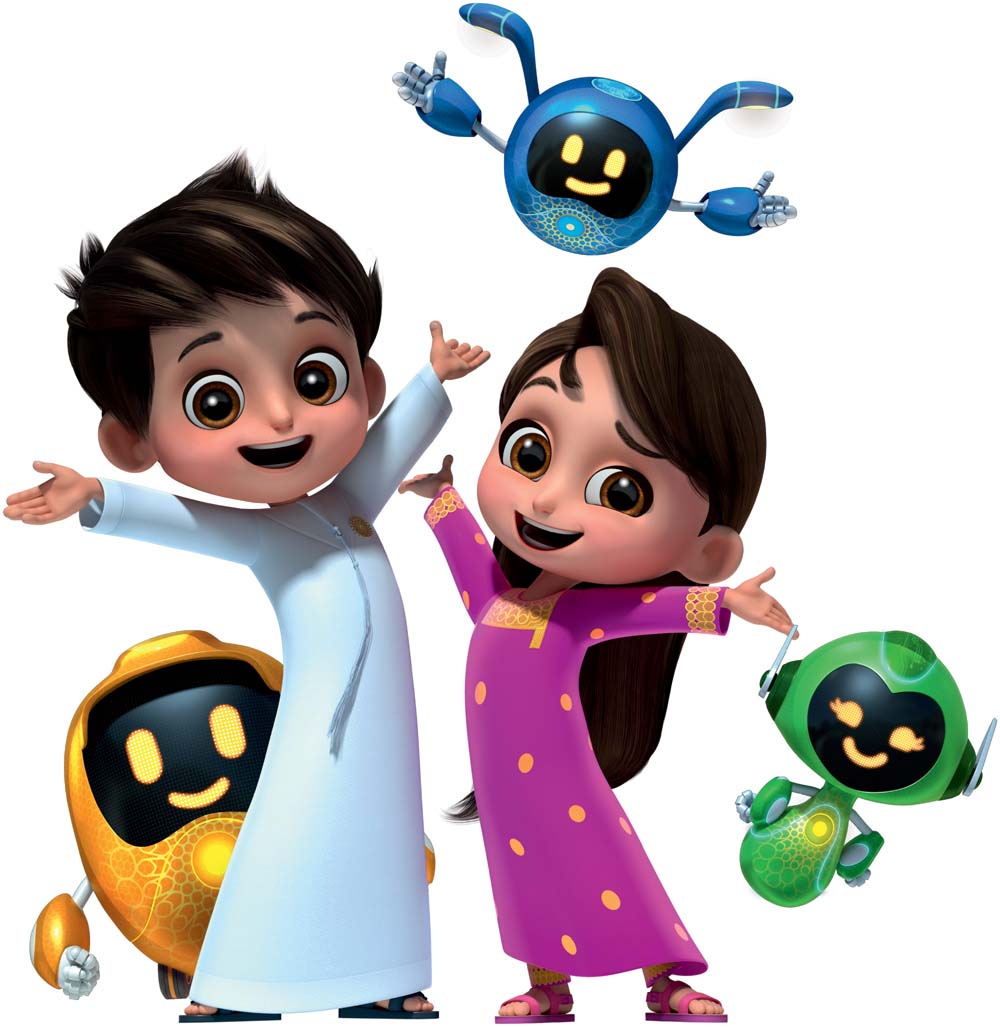 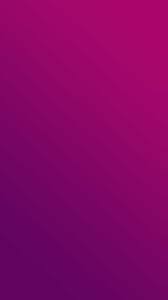 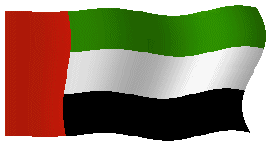 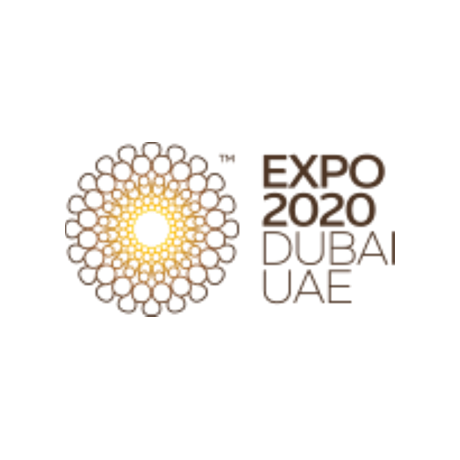 حددي نوع الخبر:
التقويم الختامي
العصفور فوقه ماء.
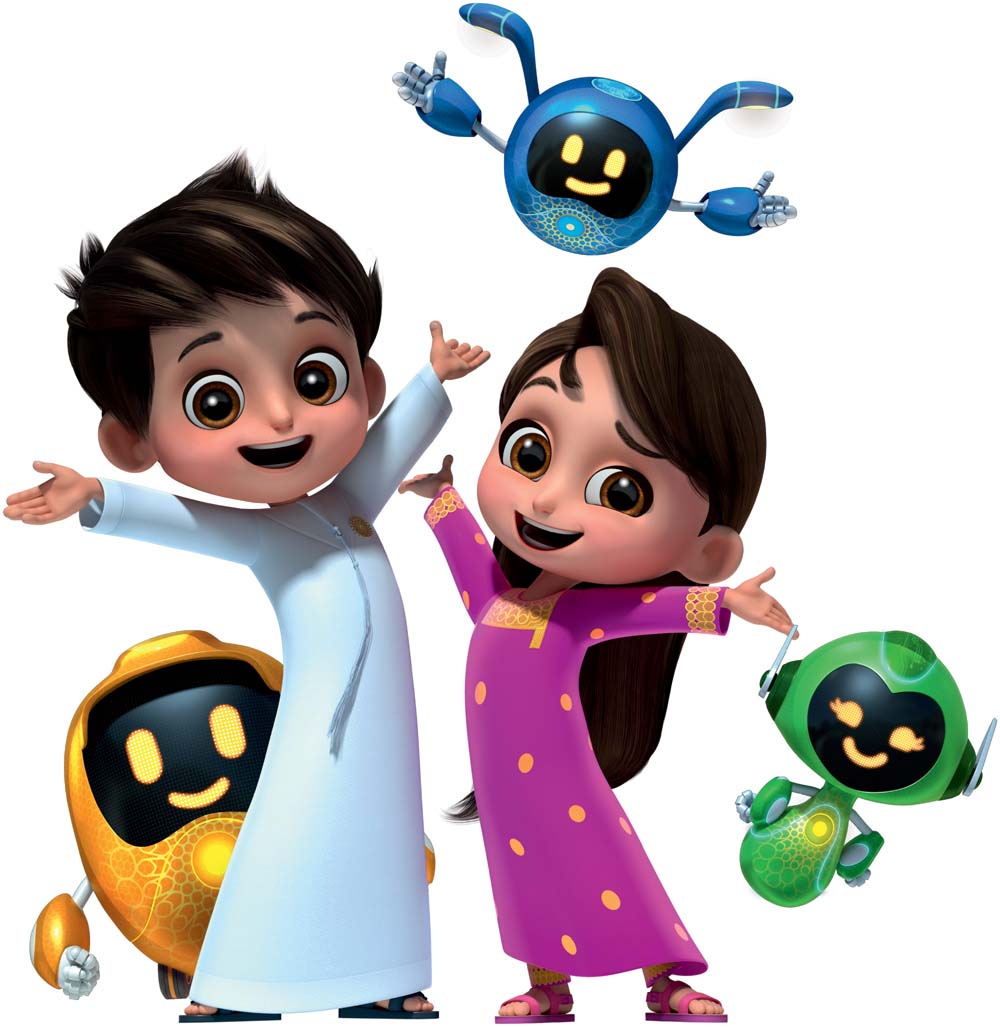 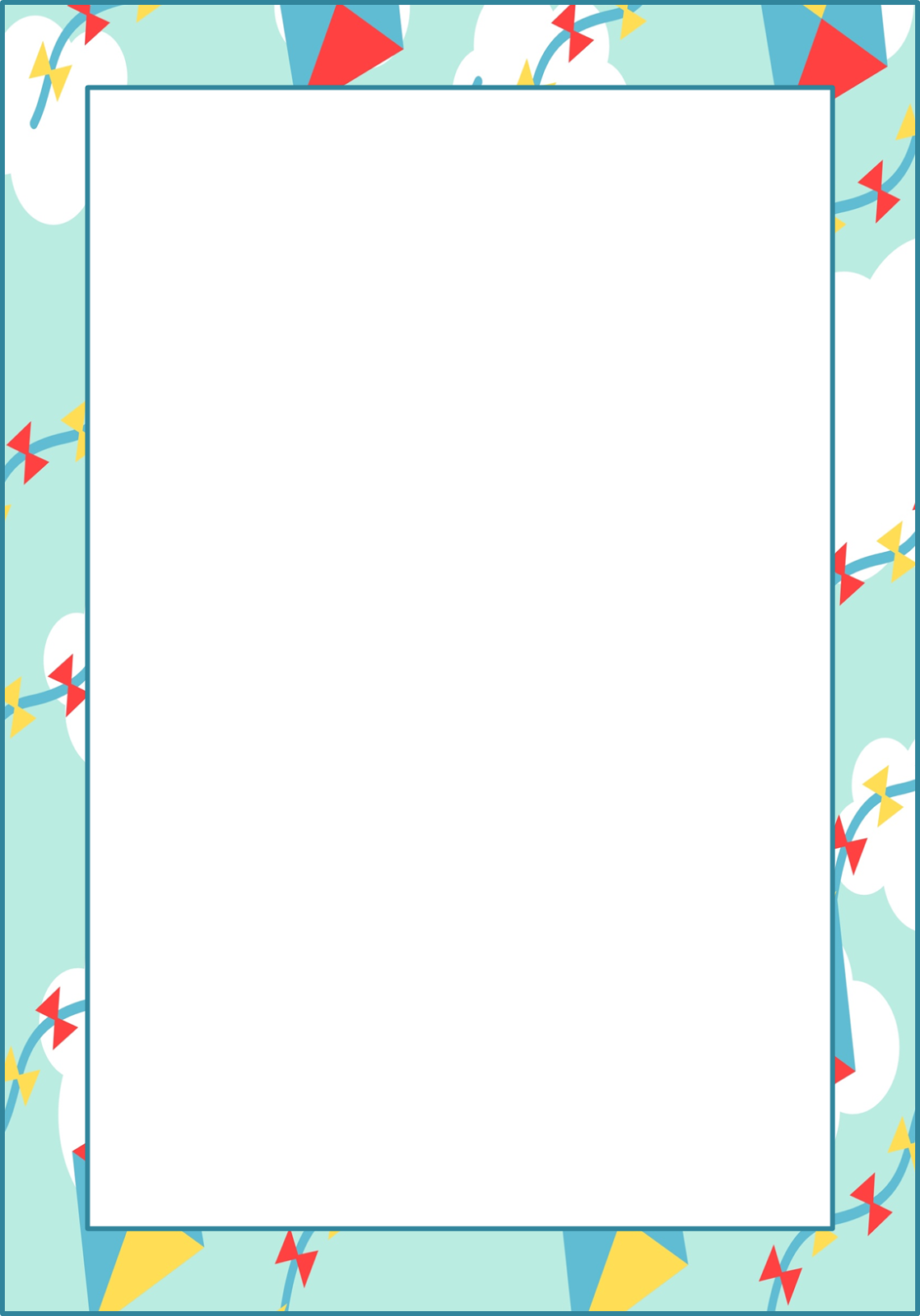 أضع فعلا مضارعا مناسبا للجملة في الفراغ :

حتى أصل إلى أعلى الشجرة يجب أن ............بحذر
( المدة : 5 د )
مخرجات التعلم :
1- أن يحدد نوع الخبر في الجملة الاسمية .
 2- أن يستبدل الخبر الجملة بخبر شبه جملة أو مفرد 
3 -أن يوظف المتعلم أنواع الخبر في جمل مختلفة
( المدة : 5 د )
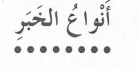 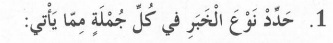 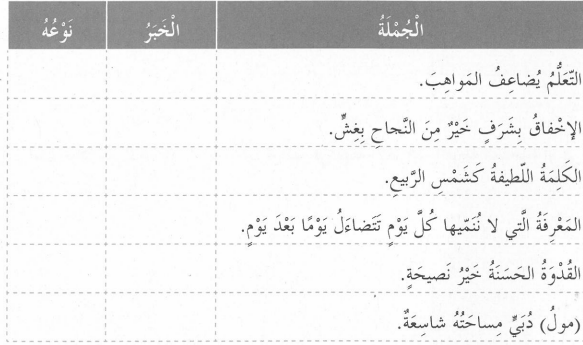 يضاعف المواهب
جملة فعلية
مفرد
خيرٌ
كشمسِ الربيع
شبه جملة
تتضاءل يوماً بعد يوم
جملة فعلية
خيرُ
مفرد
انتهى الوقت
مساحته شاسعة
جملة اسمية
( المدة : 3 د )
مخرجات التعلم :
1- أن يميز المتعلم أنواع الخبر في الجملة الاسمية.
2-   أن ينشئ المتعلم جملا اسمية متنوعة الأخبار.
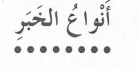 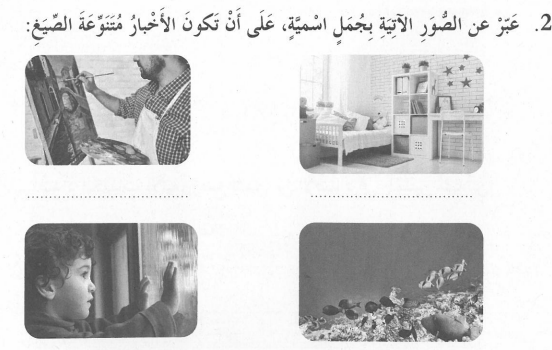 الرسامُ ماهرٌ
الغرفةُ  جدرانها مزينةٌ
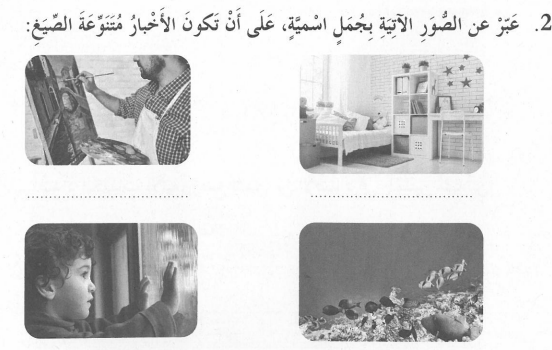 انتهى الوقت
الطفلُ ينظر من النافذة
الأسماكُ في قاع البحر
مخرجات التعلم :
1- أن يميز المتعلم أنواع الخبر في الجملة الاسمية.
2-   أن ينشئ المتعلم جملا اسمية متنوعة الأخبار.
( المدة : 5 د )
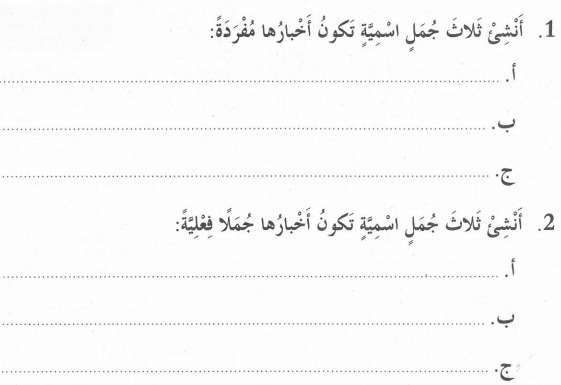 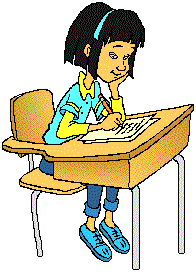 الصفُ نظيفٌ
الشوارعُ مزدحمةٌ
القراءةُ حياةٌ
الطفلُ يهدأ لهدهدة أمه
السائقُ يقود الحافلة كل صباح
انتهى الوقت
المدرسةُ تفتح أبوابها باكرًا
( المدة : 7 د )
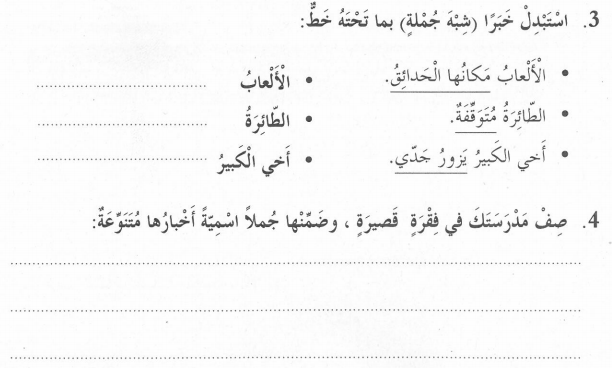 في الحديقة
في المدرج
أمام البيت
متروك لإبداع الطالب
( المدة : 7 د )
التقويم الختامي ..
كبير عقلها
جملة اسمية
جملة اسمية
أسواقها جميلة
عبر عن الصورة بخبر مفرد:
خبر جملة فعلية:
خبر جملة إسمية:
خبر شبه جملة جار ومجرور:
خبر شبه جملة ظرف مكان:
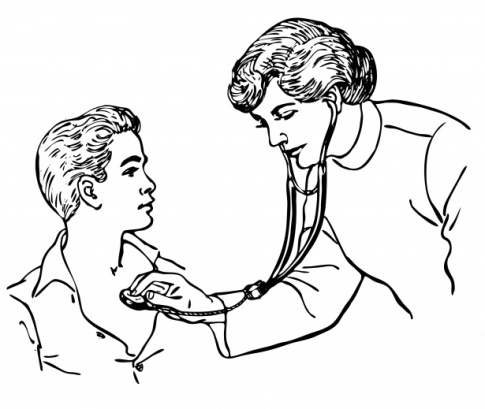 الطبيبةُ ماهرةٌ
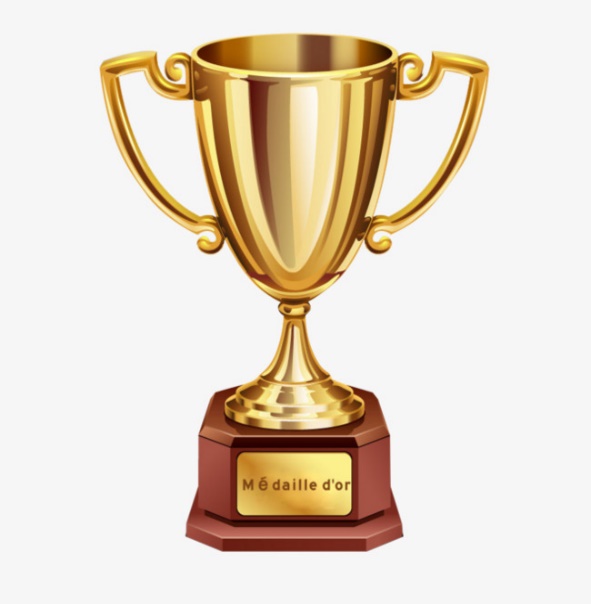 الطبيبةُ تعالج المريض
الطبيبةُ ملابسها مرتبةٌ
الطبيبةُ في المشفى
المريضُ عند الطبيب
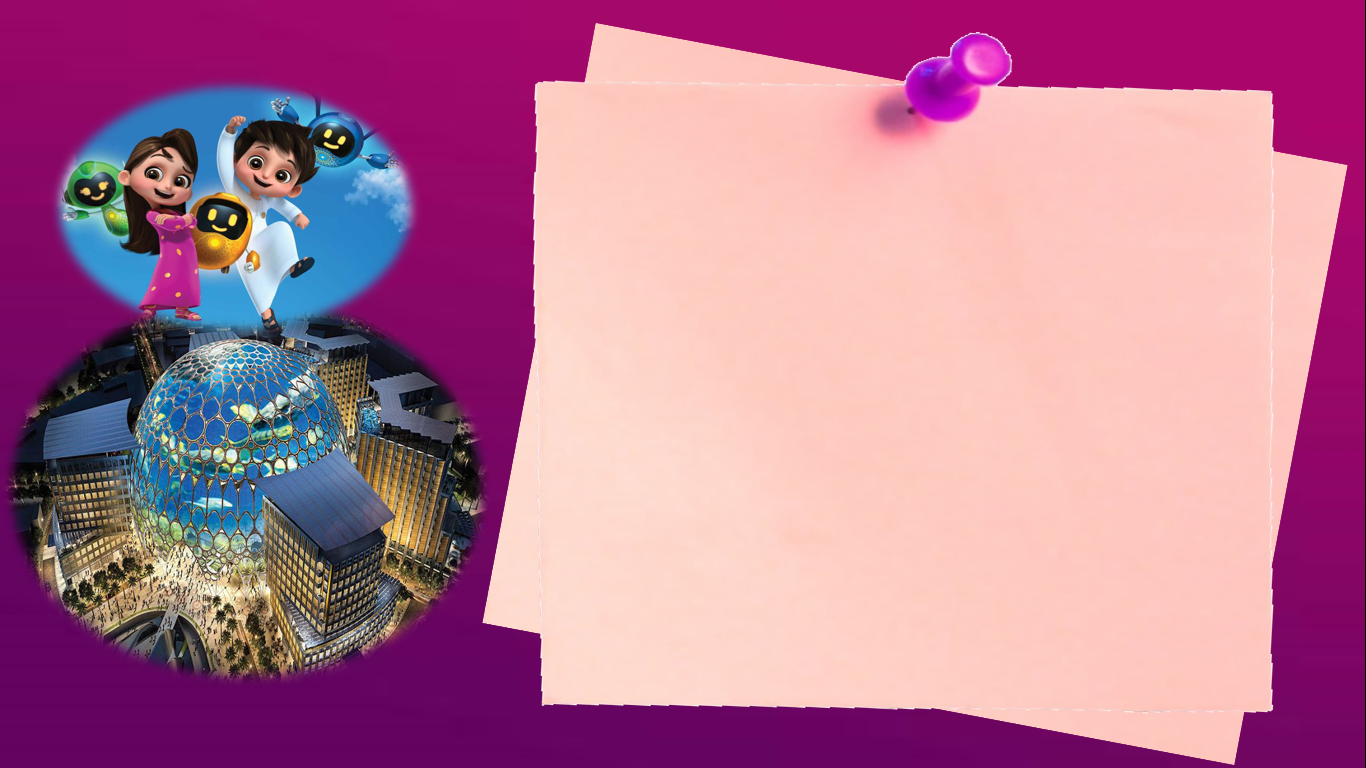 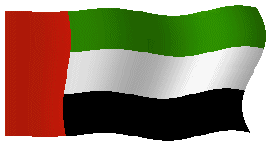 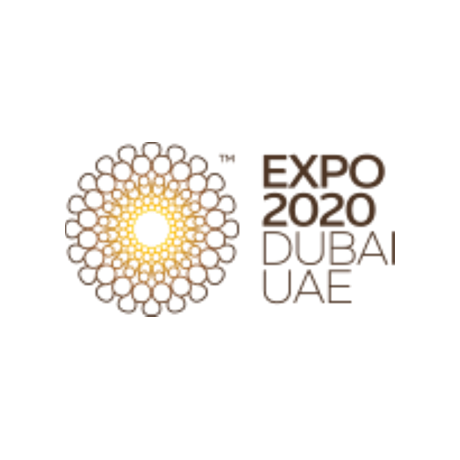 بطاقة الخروج
ماذا تعلمت اليوم؟
ما الذي أعجبك في درس اليوم؟ هيا قيمي نفسك يا صغيرتي بعدد النجوم
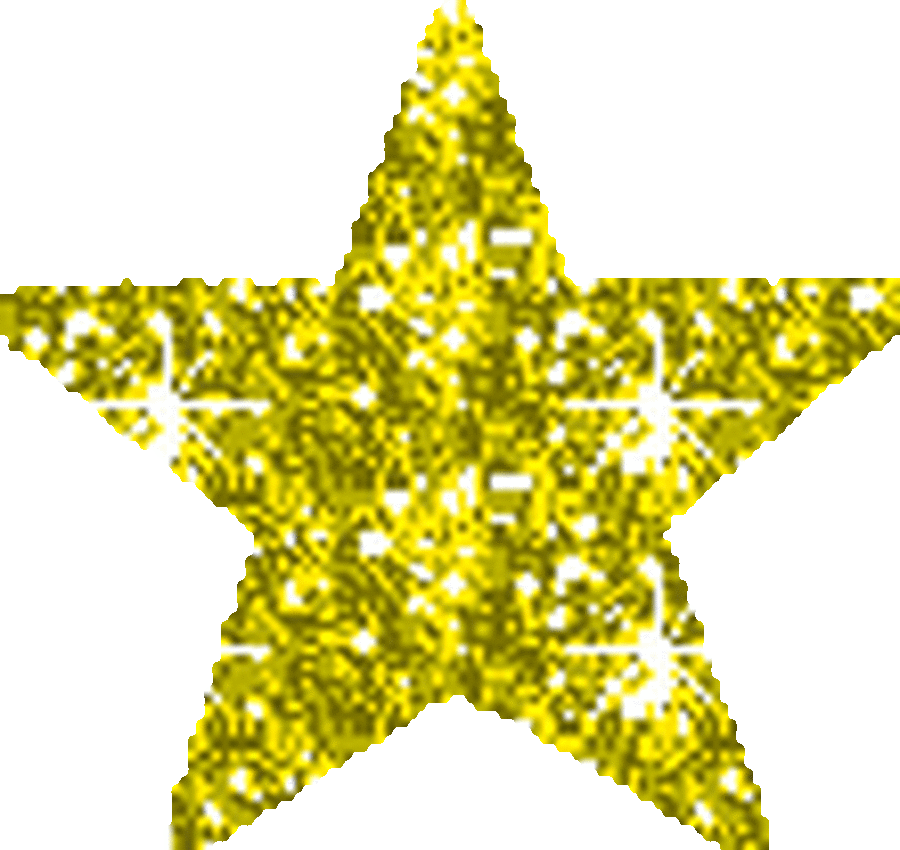 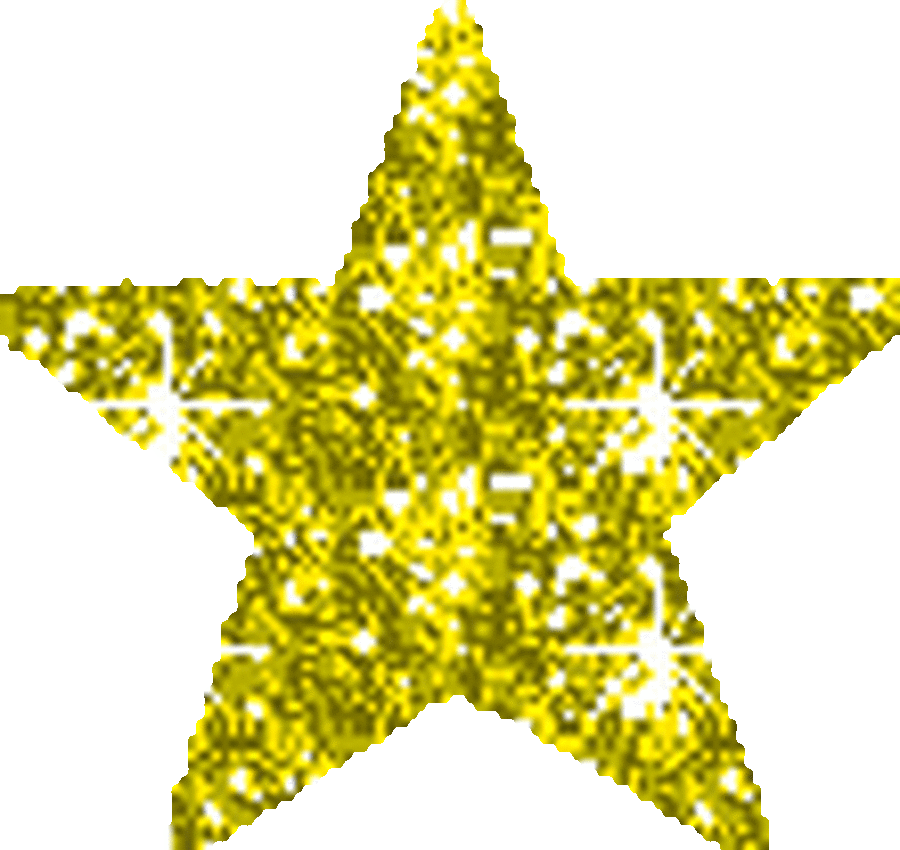 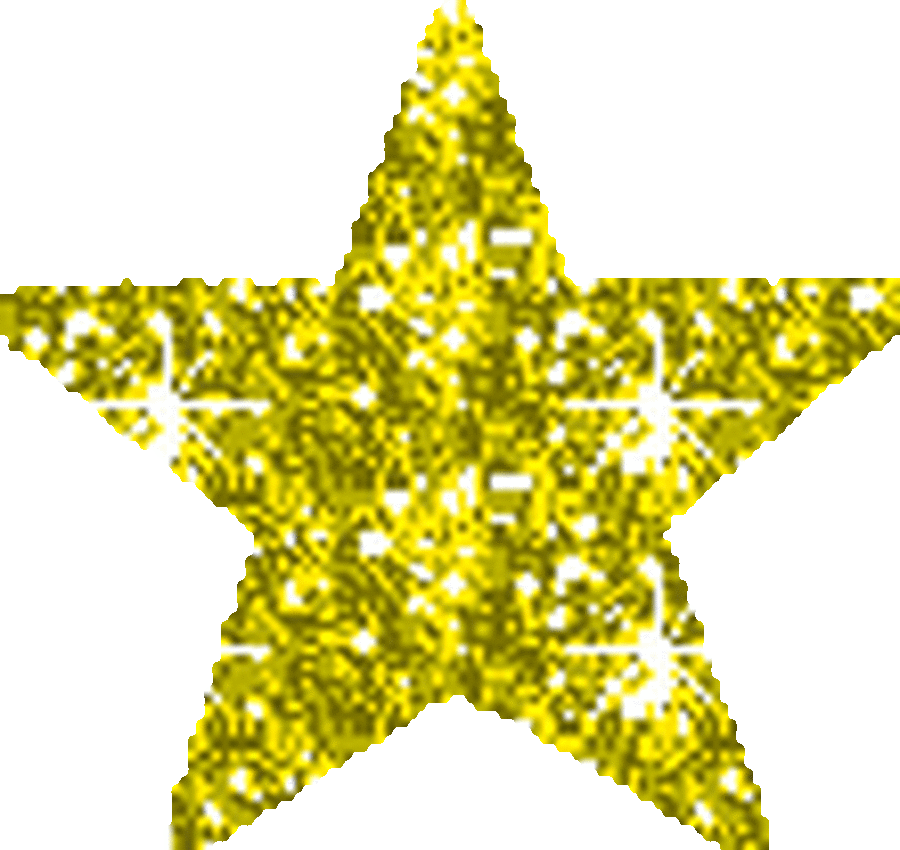 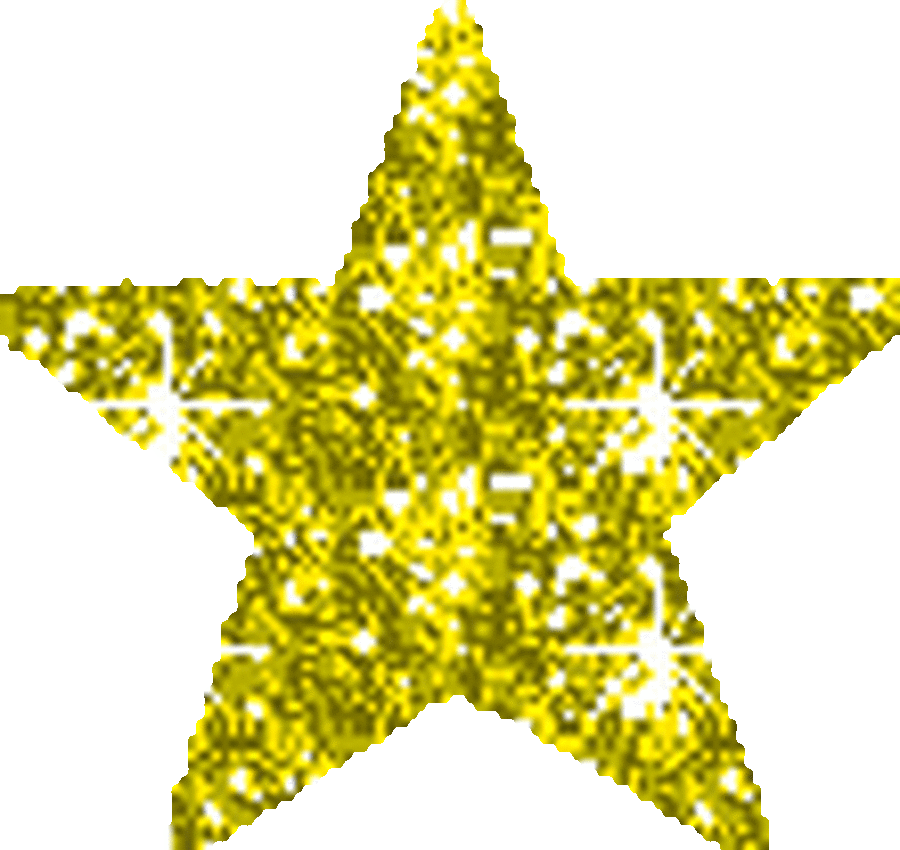 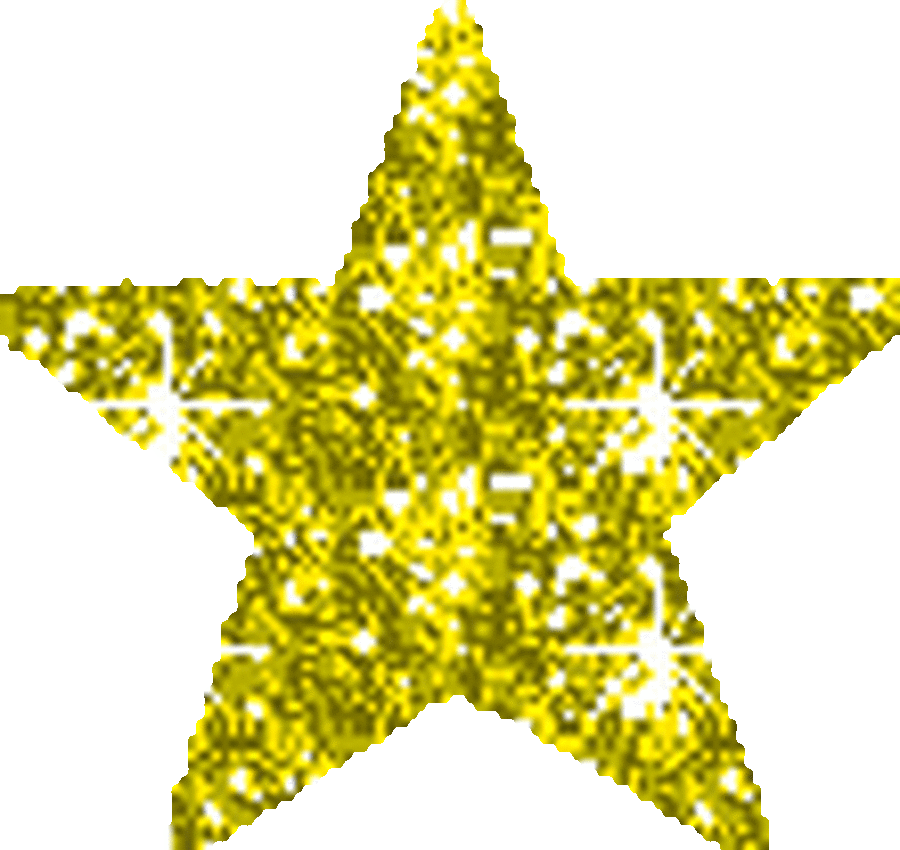 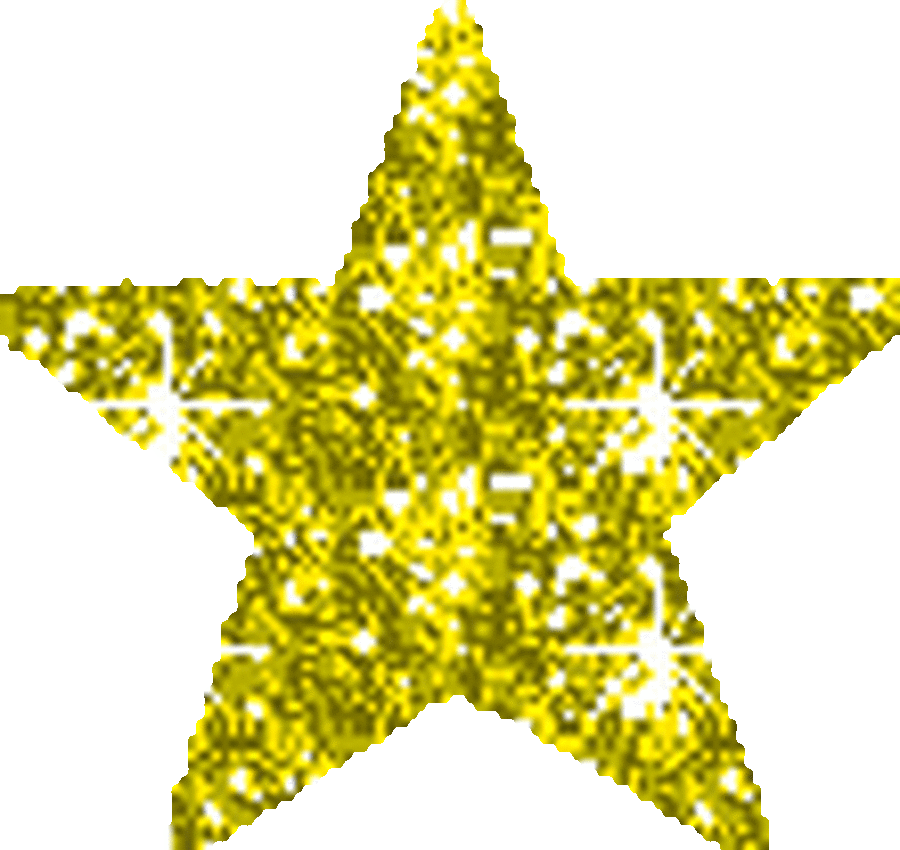 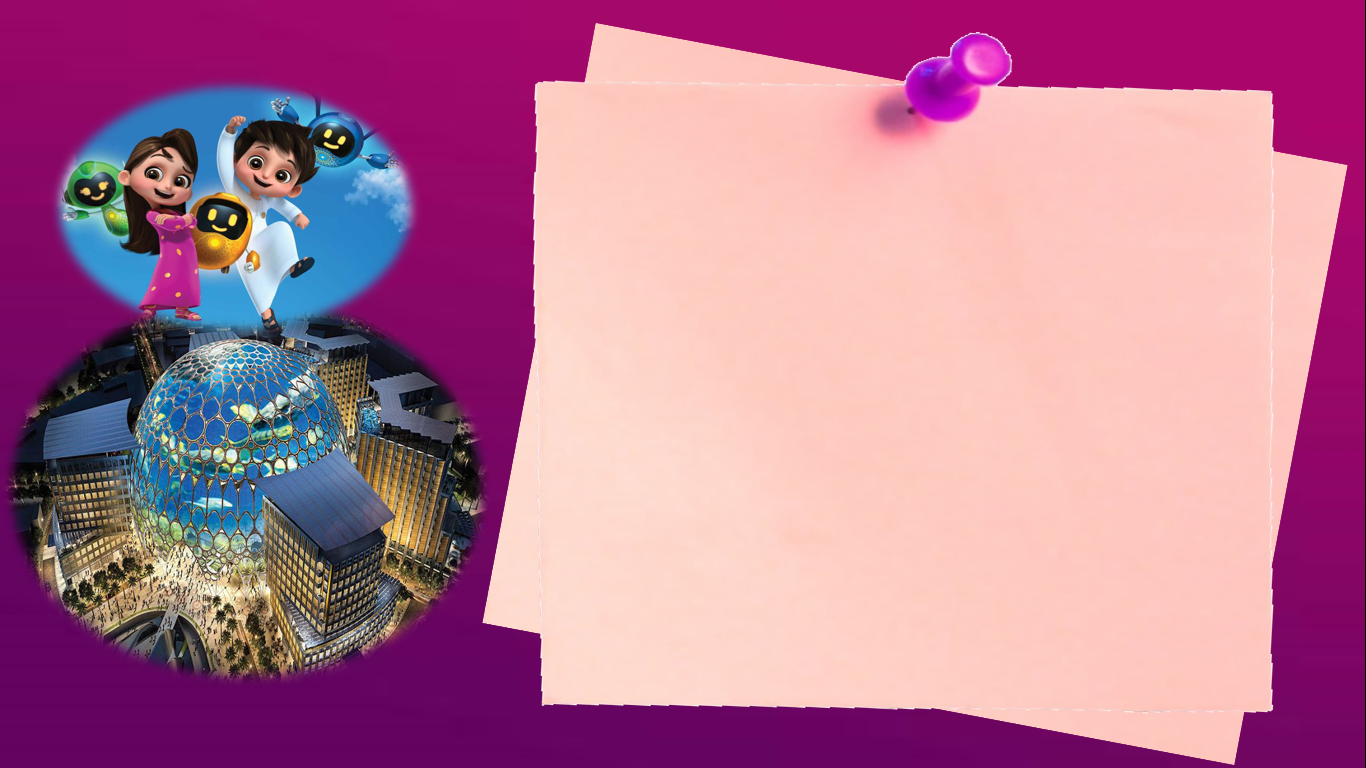 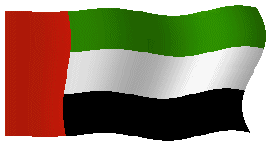 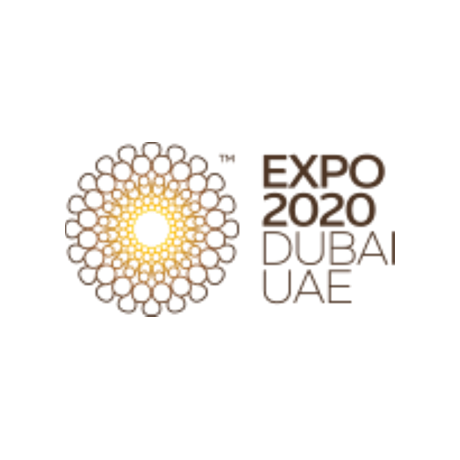 ألقاكم في الغد .. يا طالباتي المتميزات  .. شكراً لحضوركم اليوم